Итоги реализации национальных проектов в Республике Алтай в 2020 году
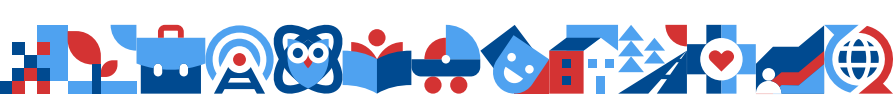 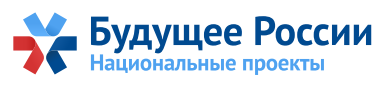 Перечень национальных проектов, 
в которые включился регион
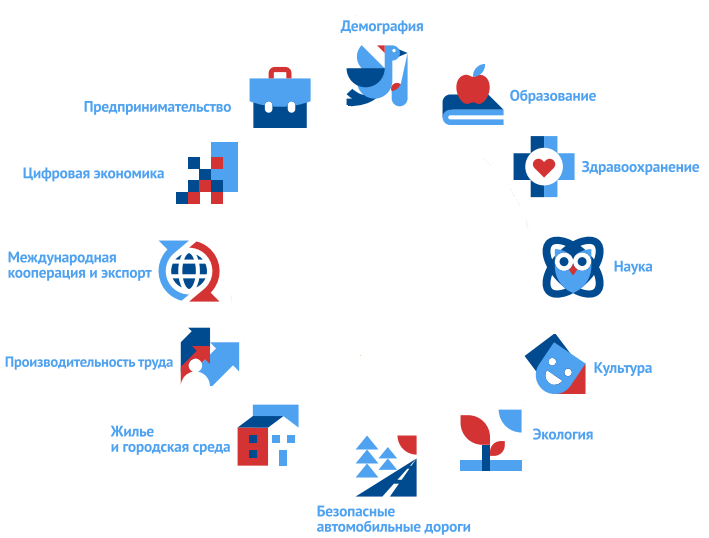 67 федеральных проектов
11
национальных  проектов
*
**
47 региональных проектов
* реализуется федеральными образовательными учреждениями
** планируется участие с 2023 года
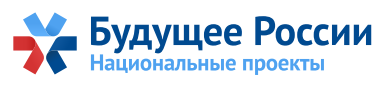 Структура финансирования национальных проектов в Республике Алтай на 2019-2022 гг.
2019 год
2020 год
Общий объем финансирования национальных проектов в 2019-2022 гг., млн. руб.
983
2009
3655
2020
2018
2019
21,4
35,3
42,6
2020
2018
2019
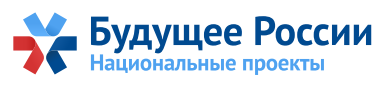 Национальный проект «Демография»
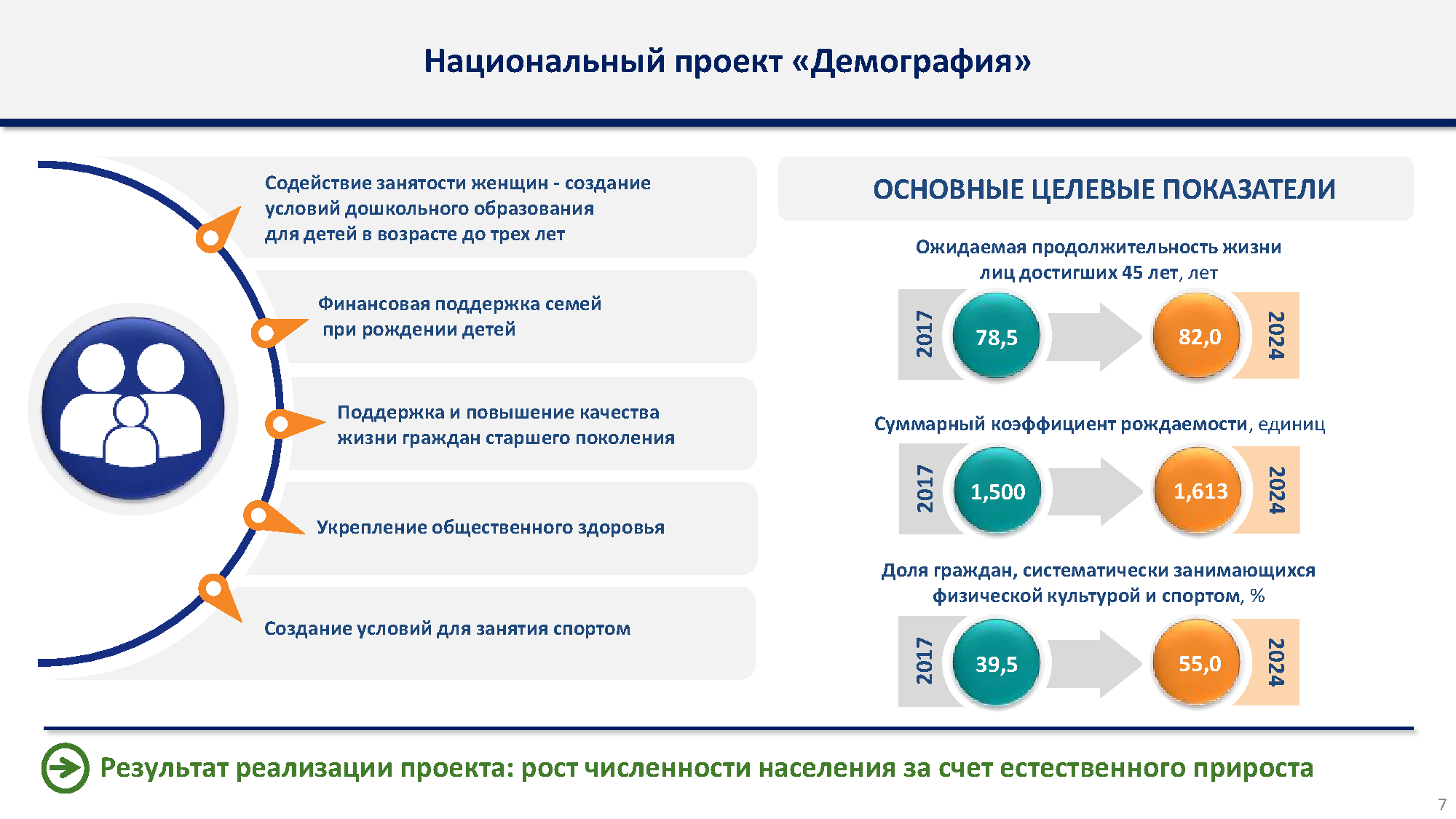 ОСНОВНЫЕ  ЦЕЛЕВЫЕ ПОКАЗАТЕЛИ
Суммарный коэффициент рождаемости
2,36
2,75
2,78
2020
2018
2019
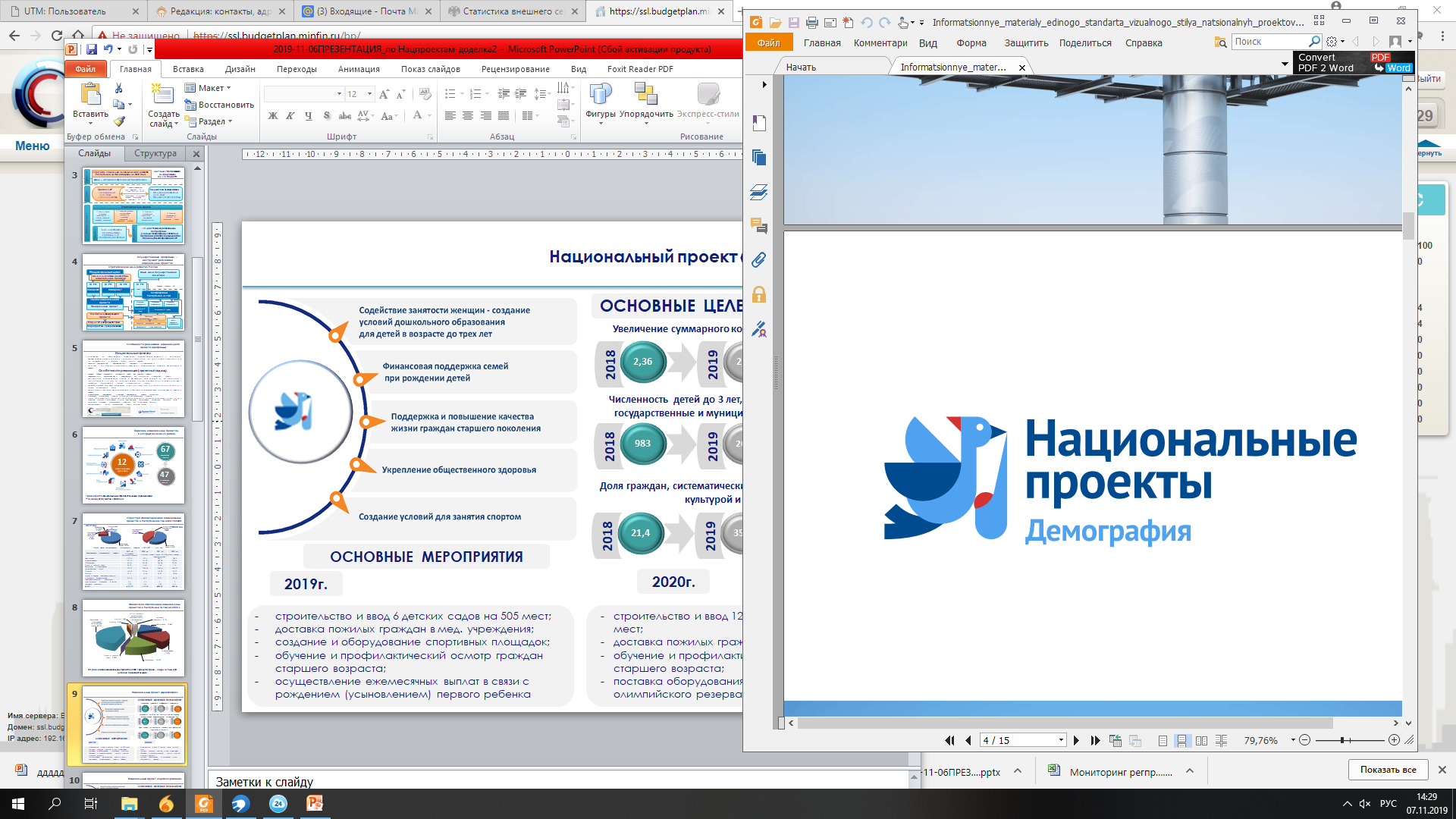 Численность  детей до 3 лет, посещающих  дошкольные государственные и муниципальные организации, чел.
Доля граждан, систематически занимающихся физической культурой и спортом, %
ОСНОВНЫЕ  МЕРОПРИЯТИЯ
2020г.
строительство 13 детских садов на 1445  мест;
обучение граждан старшего возраста 147 граждан;
поставка оборудования в спортивные школы олимпийского резерва
организация обучения женщин, находящихся в отпуске по уходу за ребенком в возрасте до трех лет 68 женщин обучено;
- приобретены автомобили для доставки пожилых людей,     проживающих в сельской местности 2 ед.;
- построены площадки ГТО открытого типа 3 площадки;
РП «Старшее поколение»
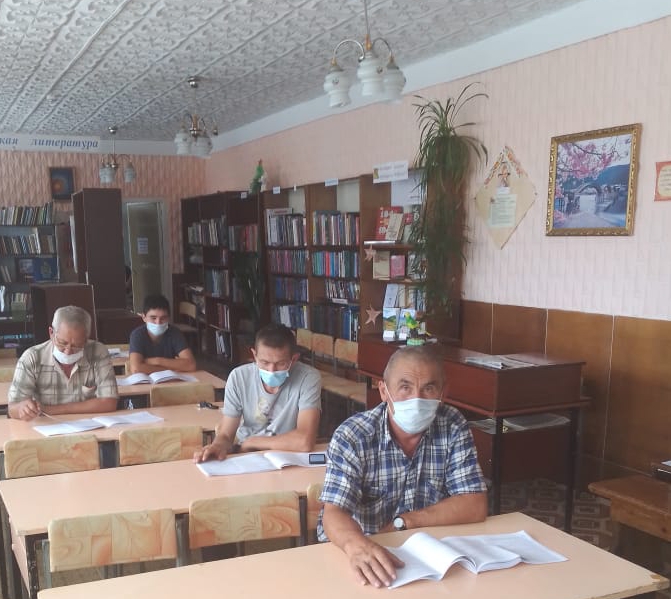 Приобретение автомобилей для доставки пожилых людей из сельской местности в медицинские учреждения
2 автомобиля
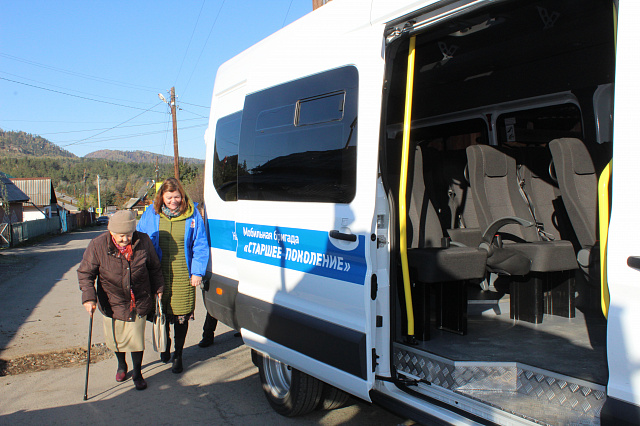 Обучение граждан пенсионного возраста
147 граждан
РП «Содействие занятости женщин-создание условий дошкольного образования для детей в возрасте до трех лет»
РП «Финансовая поддержка семей, при рождении детей»
Вручение подарочных наборов при рождении двойняшек
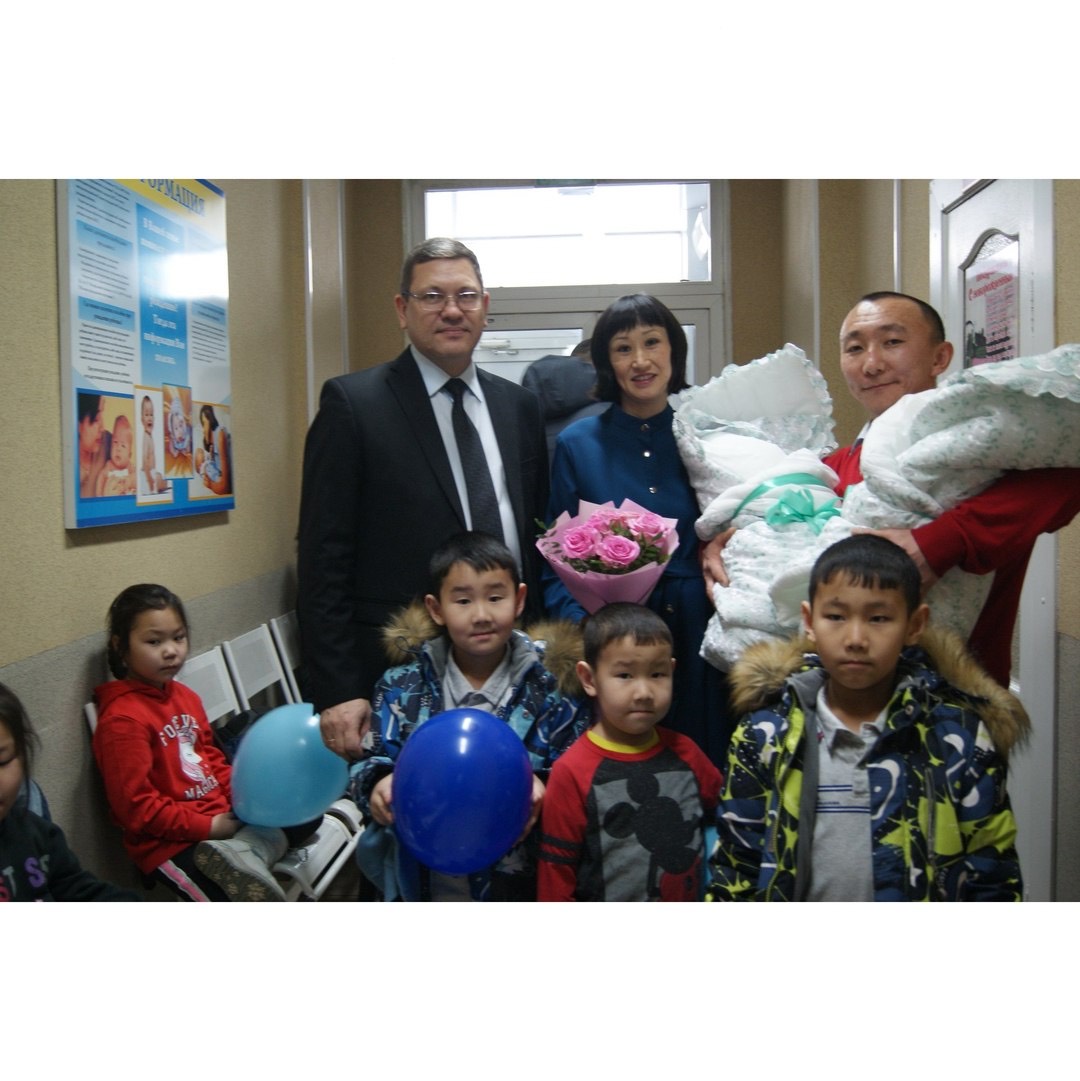 17 семей
Обучение женщин, находящиеся в отпуске по уходу за ребенком в возрасте до трех лет
68 женщин
РП «Спорт-норма жизни»
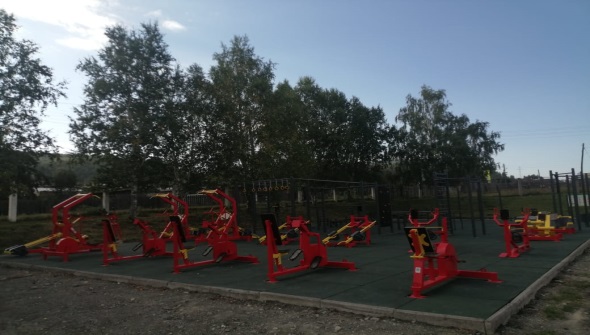 с. Шебалино
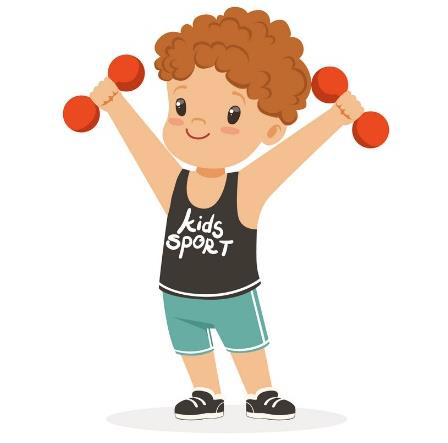 площадки ГТО открытого типа
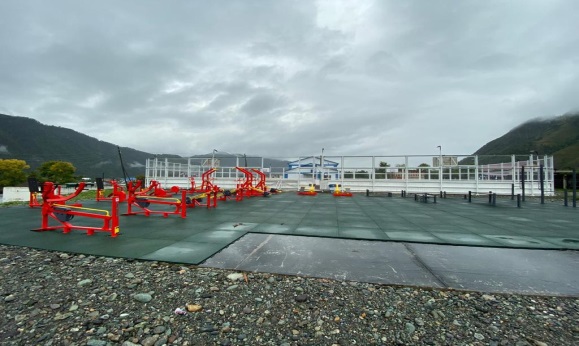 с. Чоя
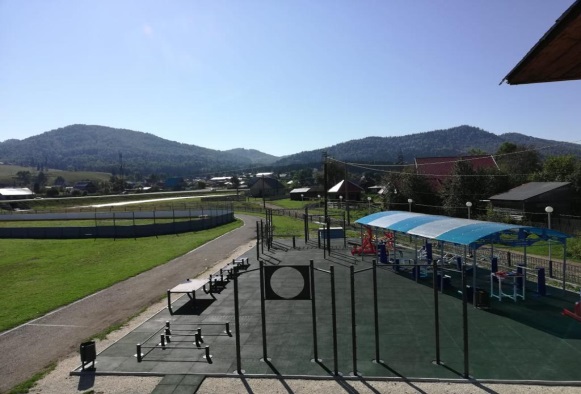 с. Чемал
22
2020
2019
21
19,7
2018
10,8
2020
2019
10,5
10,2
2018
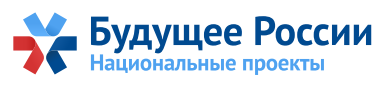 Национальный проект «Здравоохранение»
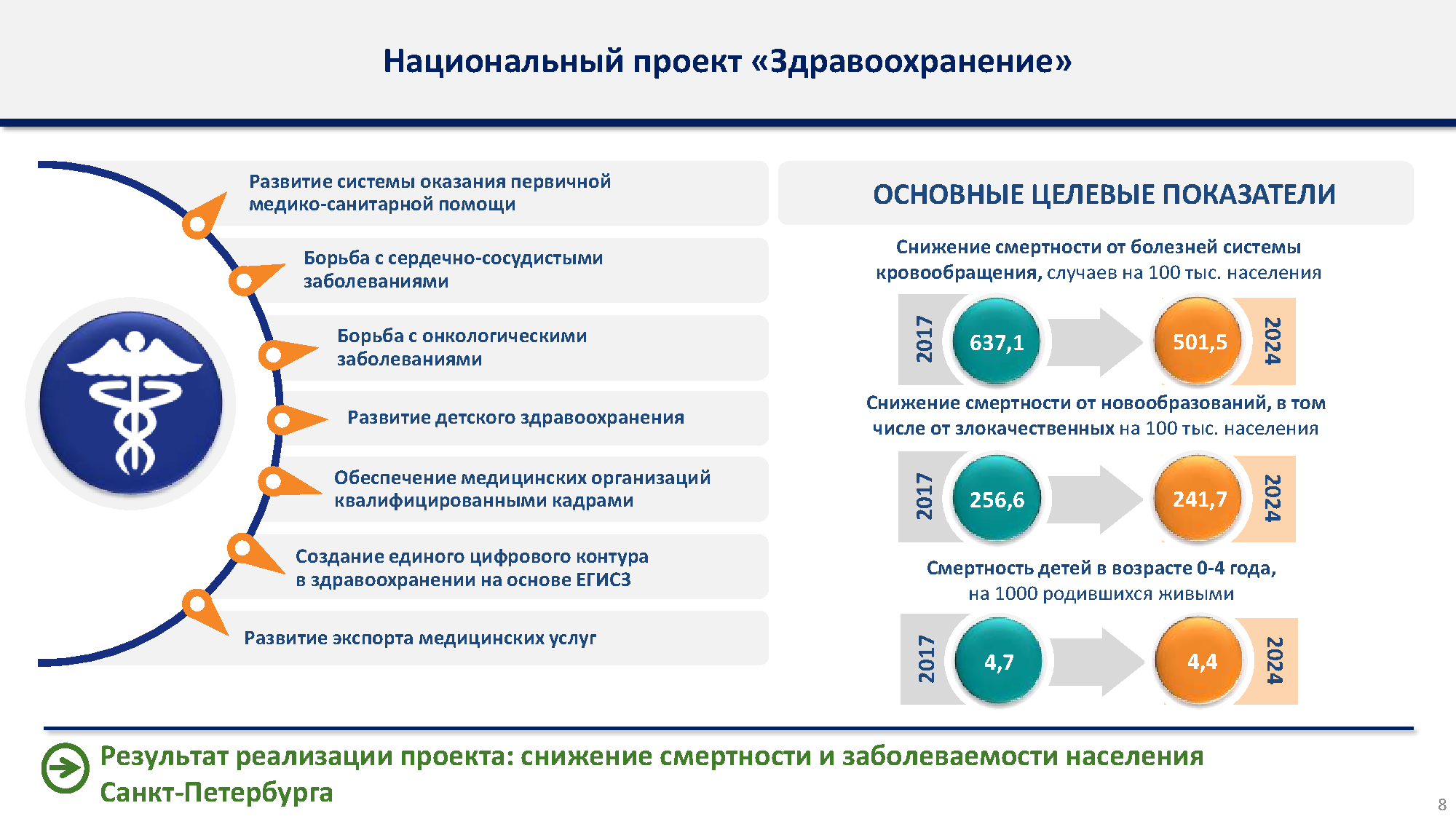 ОСНОВНЫЕ  ЦЕЛЕВЫЕ ПОКАЗАТЕЛИ
Снижение смертности от болезней системы кровообращения, случаев на 100 тыс. населения
29,5
2020
2019
27,3
26,2
2018
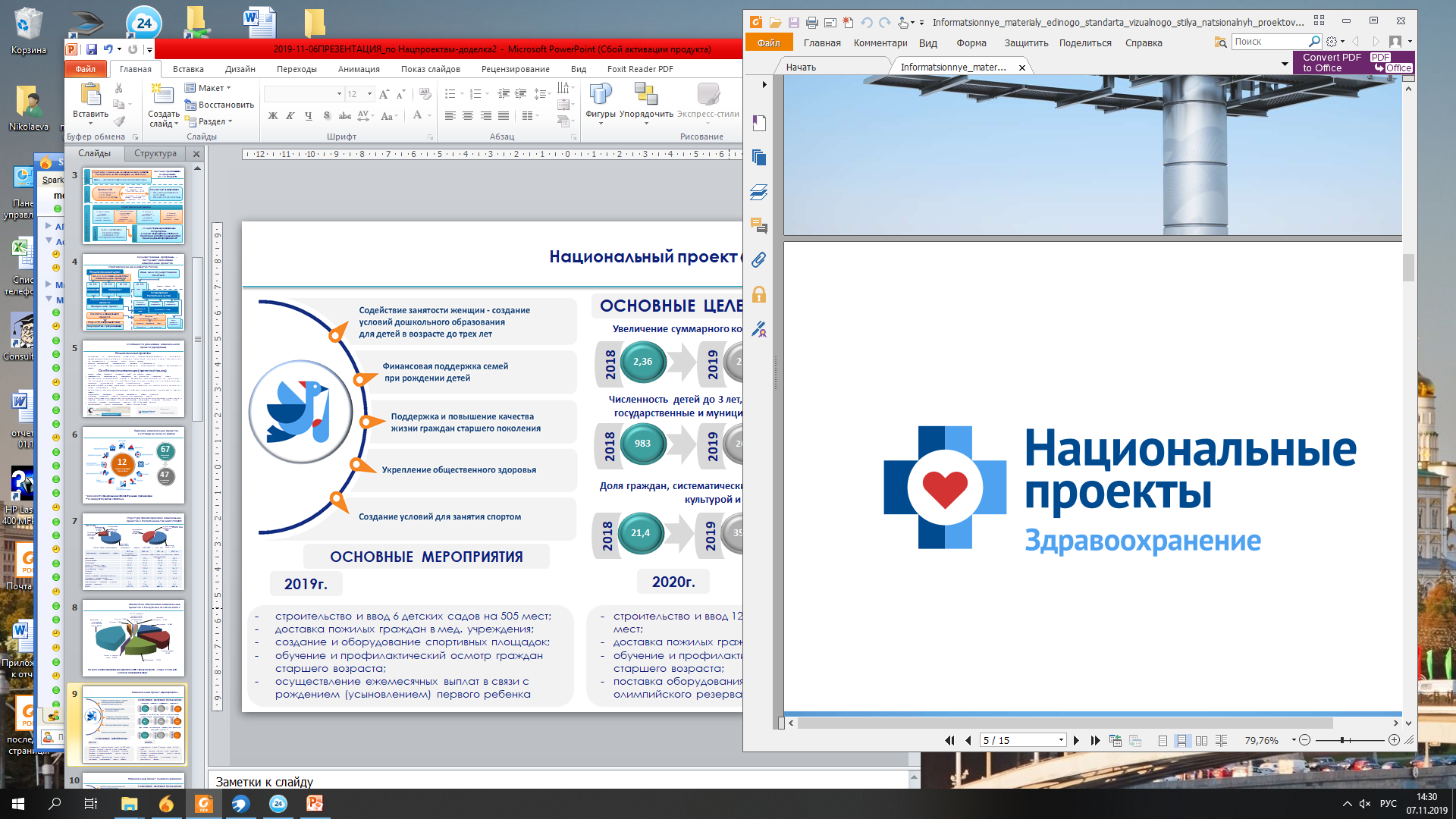 Одногодичная летальность больных со злокачественныминовообразованиями (умерли в течение 1-го года с момента установления диагноза из числа больных, впервые взятых на учет в предыдущем году), %
Смертность детей в возрасте 0-4 года, на 1000  родившихся живыми
ОСНОВНЫЕ  МЕРОПРИЯТИЯ
2020г.
строительство 16 ФАПов;
выполнено 145  вылетов санитарной авиации;
дооснащение детских поликлиник медицинским оборудованием (включая Республиканскую больницу) 26 ед.
- переоснащение медицинским оборудованием региональных медицинских организаций, оказывающих помощь больным онкологическими заболеваниями ;
- реконструкция незавершенного строительства пристройки 1ед.
РП «Развитие детского здравоохранения, включая создание современной инфраструктуры оказания медицинской помощи детям»
Шебалинская РБ
Улаганская РБ
Республиканская больница
2 ед.
6 ед.
Усть-Коксинская РБ
Чойская РБ
7 ед.
6 ед.
6 ед.
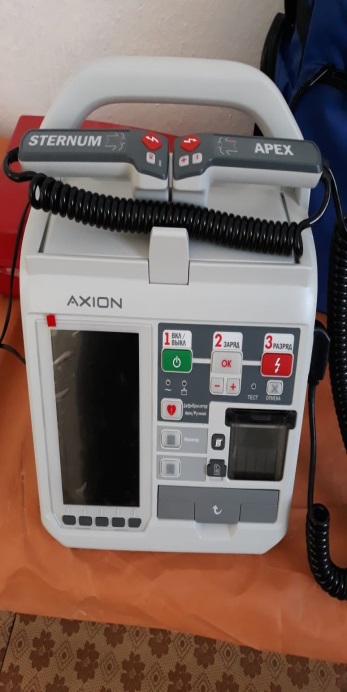 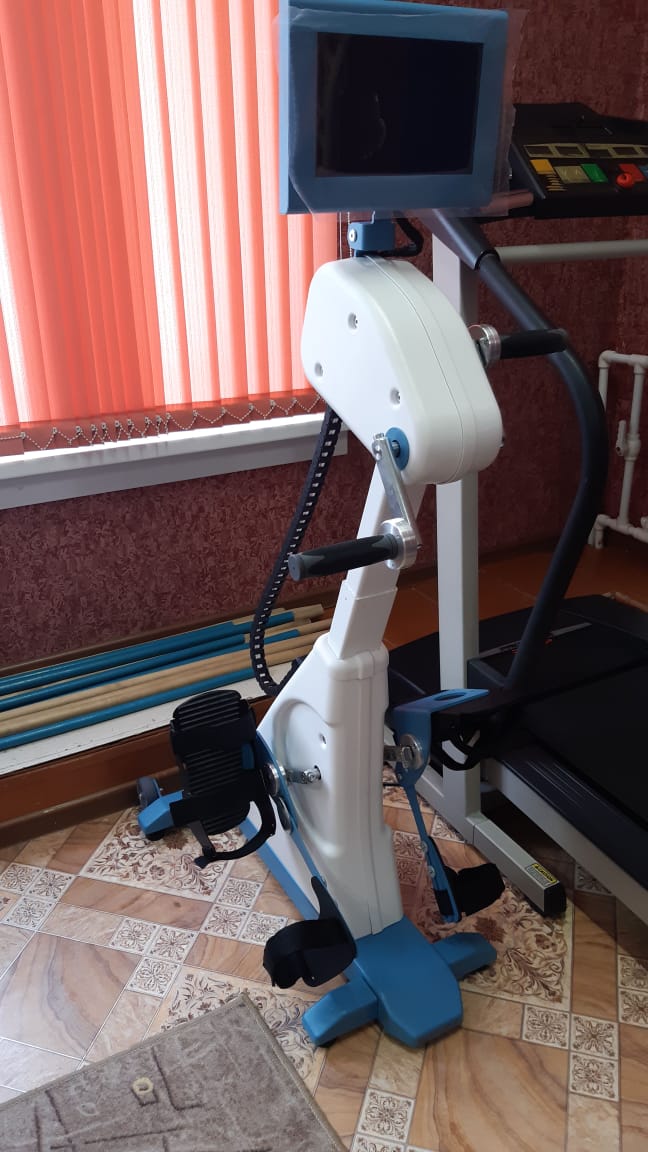 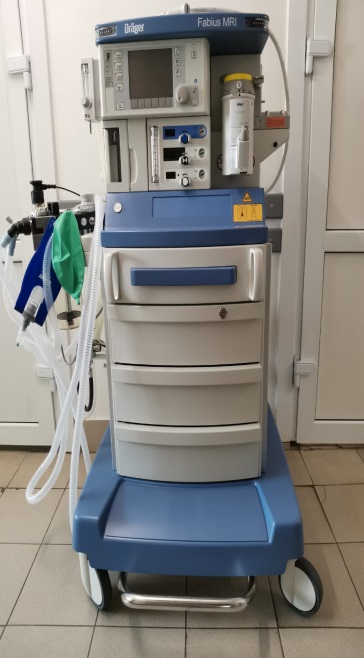 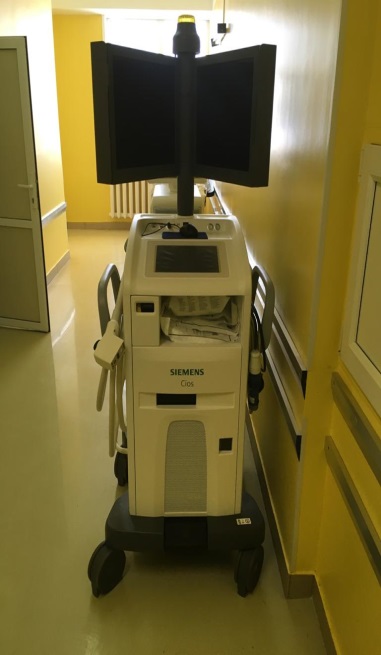 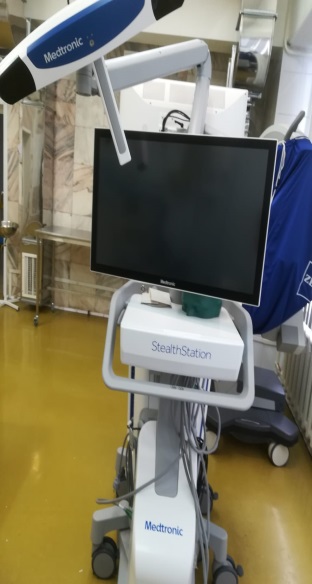 РП «Развитие системы оказания первичной медико-санитарной помощи»
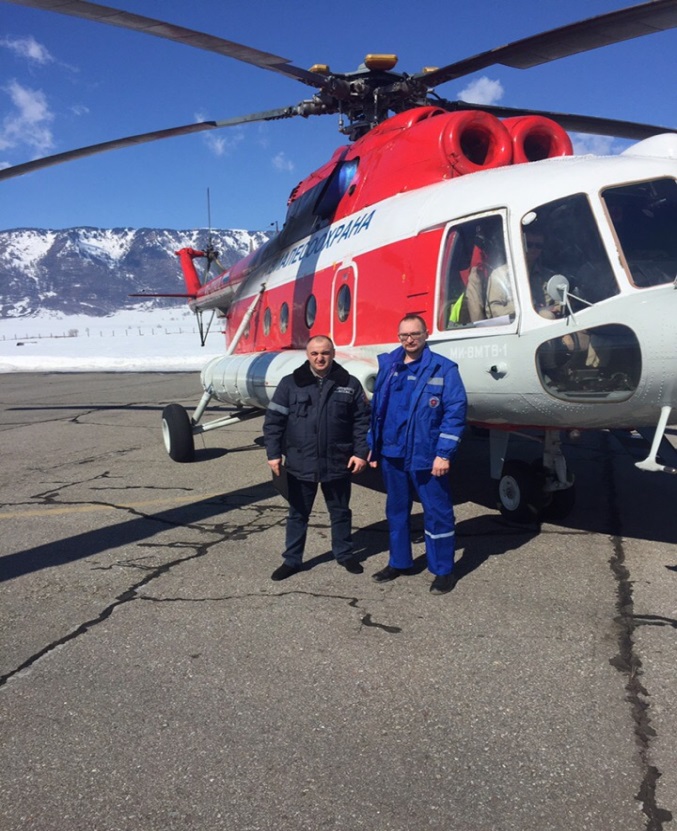 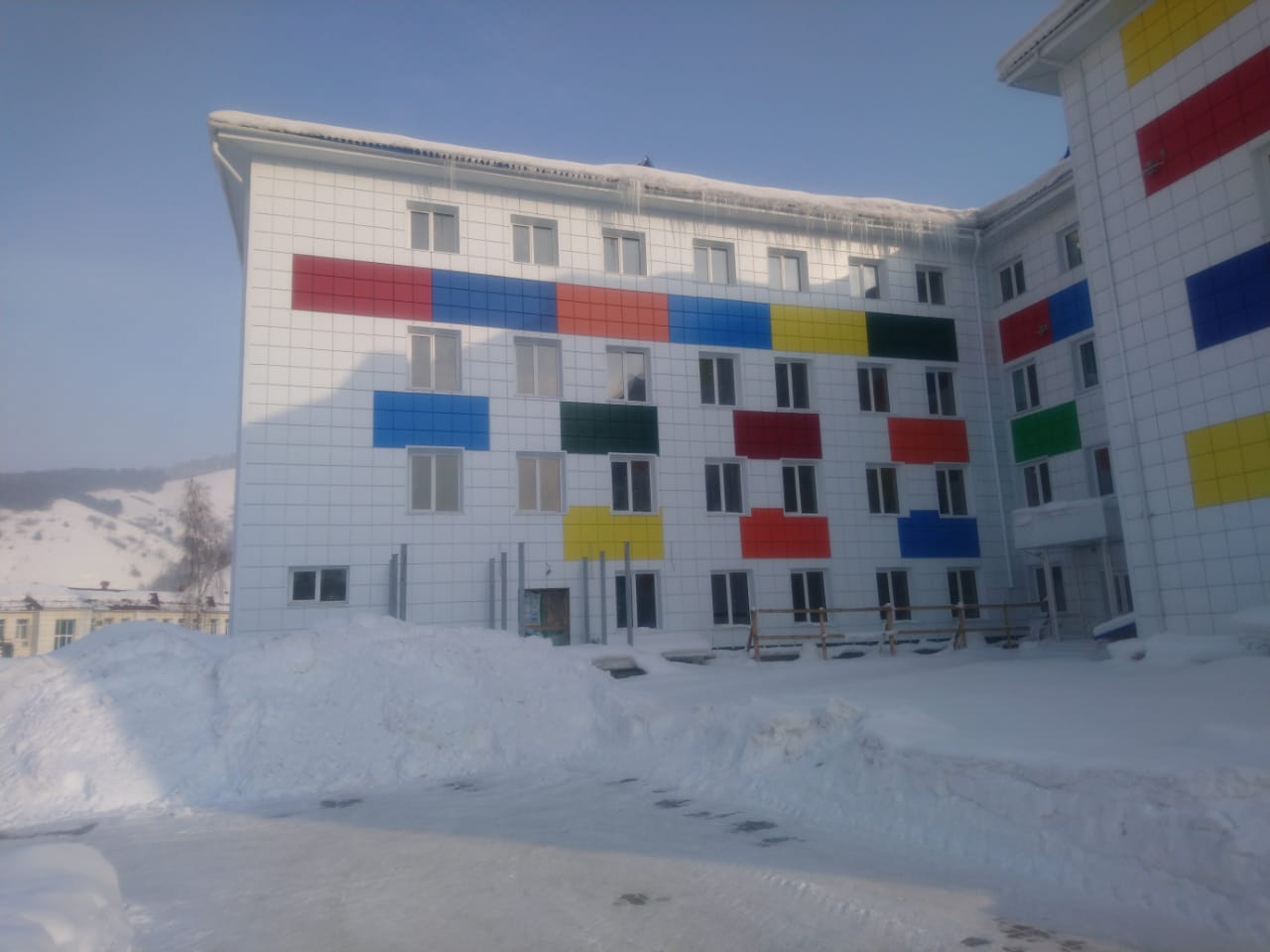 реконструкция незавершенного строительства пристройки
выполнено 145 вылетов 
санитарной авиации
построено 16 ФАПов
0
5,7
7,2
2019
2018
2020
0
2,6
4,8
2019
2018
2020
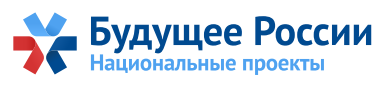 Национальный проект «Образование»
ОСНОВНЫЕ  ЦЕЛЕВЫЕ ПОКАЗАТЕЛИ
ОСНОВНЫЕ  ЦЕЛЕВЫЕ ПОКАЗАТЕЛИ
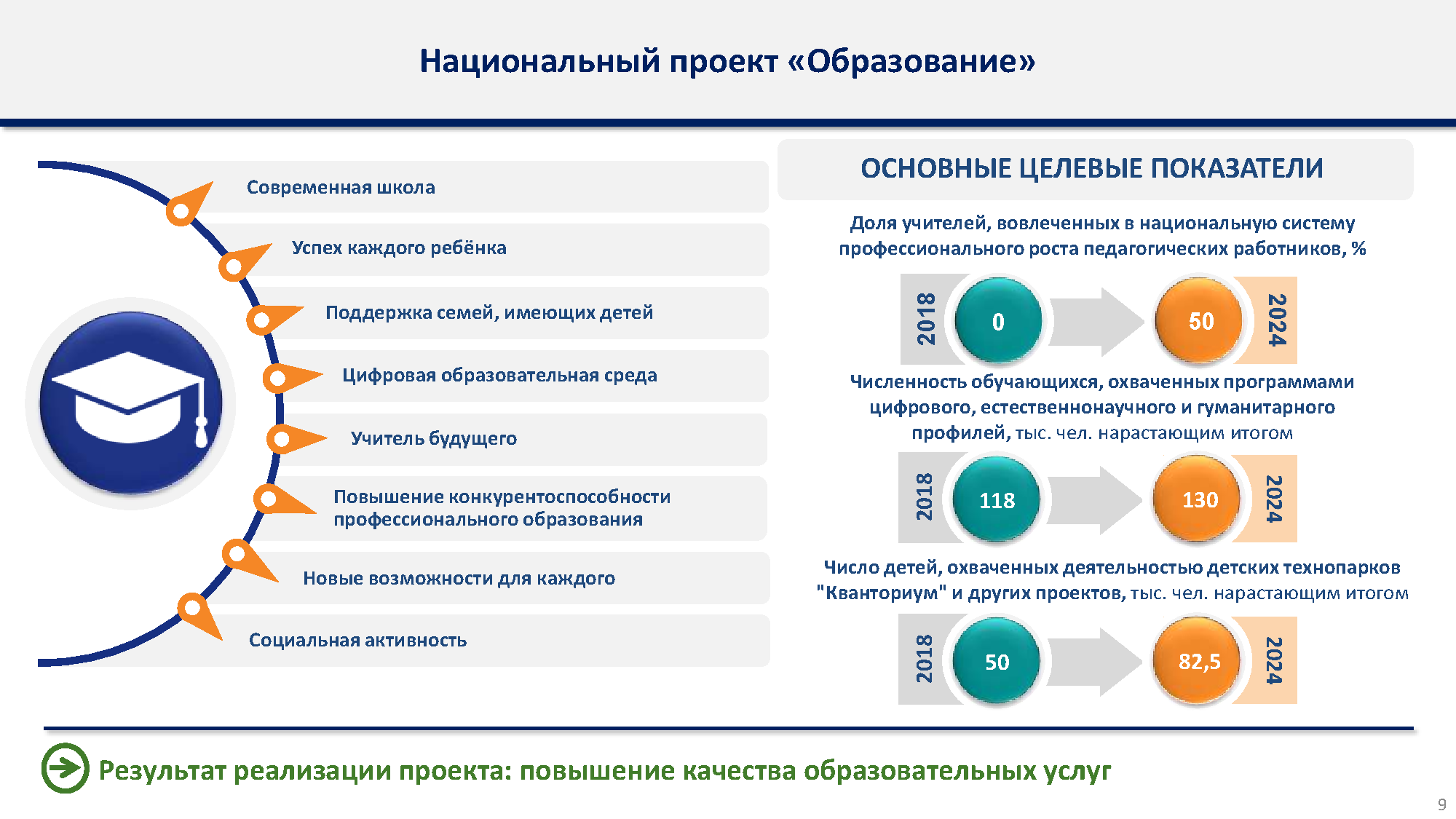 Доля учителей, вовлеченных в национальную систему профессионального роста педагогических работников, %
0
0
5
2019
2018
2020
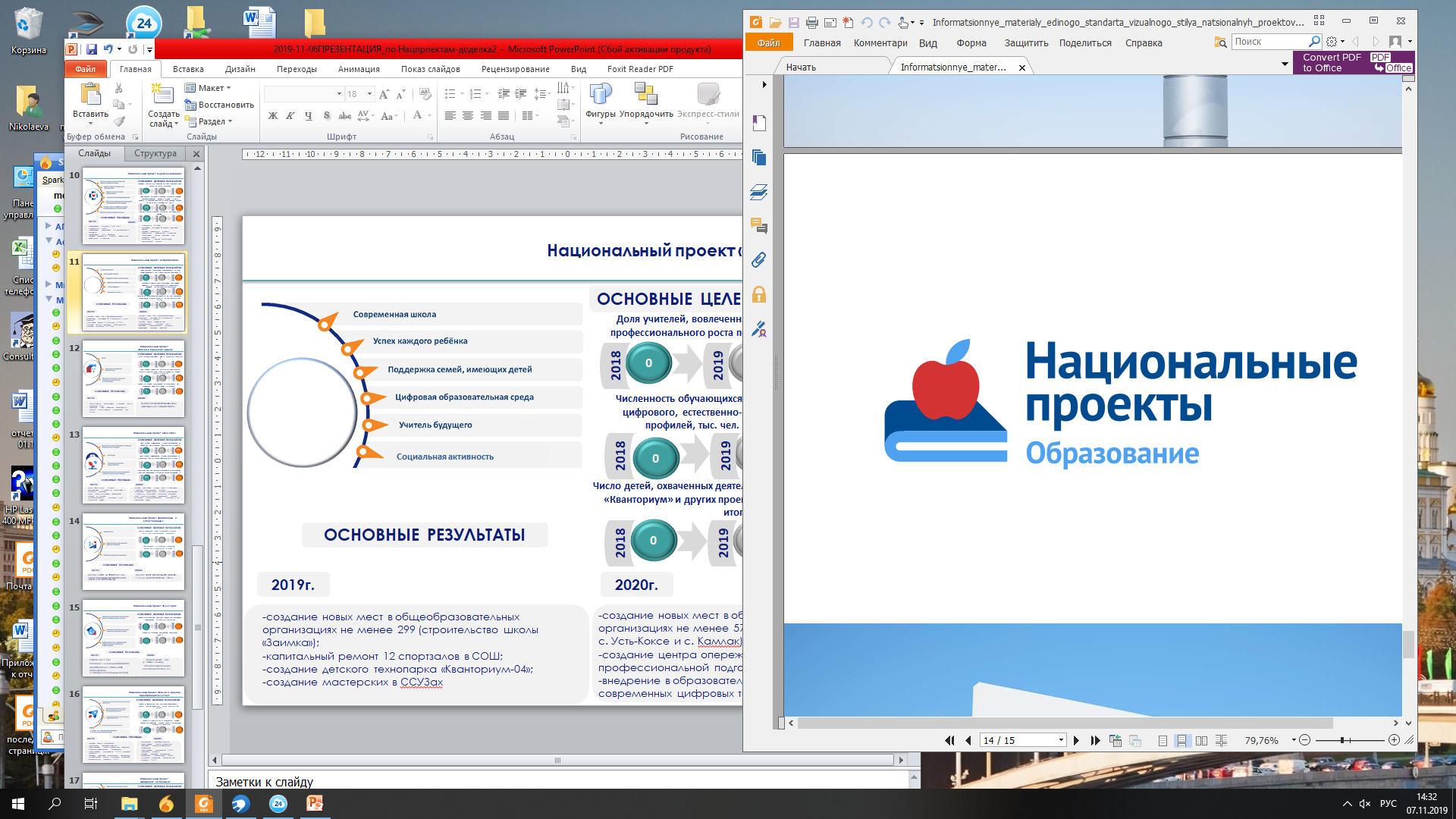 Численность обучающихся, охваченных программами цифрового,  естественно-научного и гуманитарного профилей, тыс. чел. нарастающим итогом
Социальная активность
Число детей, охваченных деятельностью детских технопарков «Кванториум» и других проектов, тыс. чел. нарастающим итогом
ОСНОВНЫЕ  МЕРОПРИЯТИЯ
2020г.
создание новых мест в общеобразовательных организациях не менее 574 (299 новых мест);
 создание центра опережающей профессиональной подготовки (1ед.);
 открытие мастерских (15 ед.)
- создание в общеобразовательных организациях, расположенных в сельской местности , условий для занятий физической культурой и спортом (13 школ);
- создание технопарка «Кванториум» 1ед.
- приобретение мобильного технопарка «Кванториум» 1 ед.;
- создание ресурсного центра поддержки добровольчества (1 ед.);
- создание «Точек роста» (41 ед.);
- закуплено оборудование в 96 школ и 4 средне - профессиональных образовательных организаций
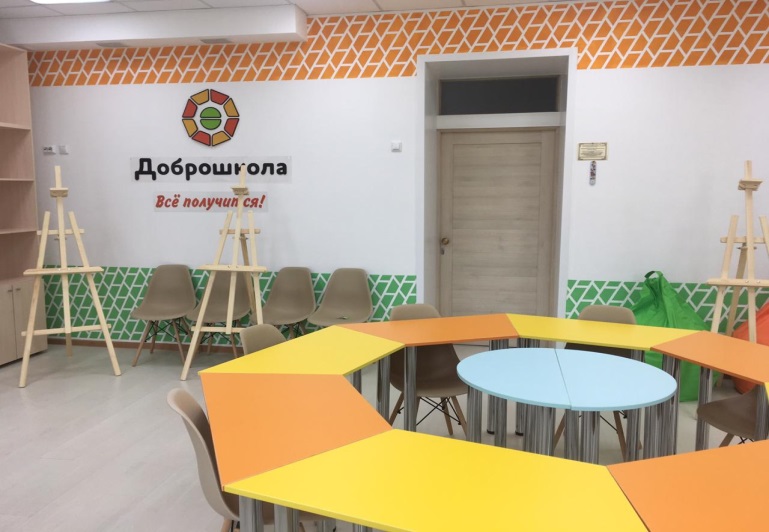 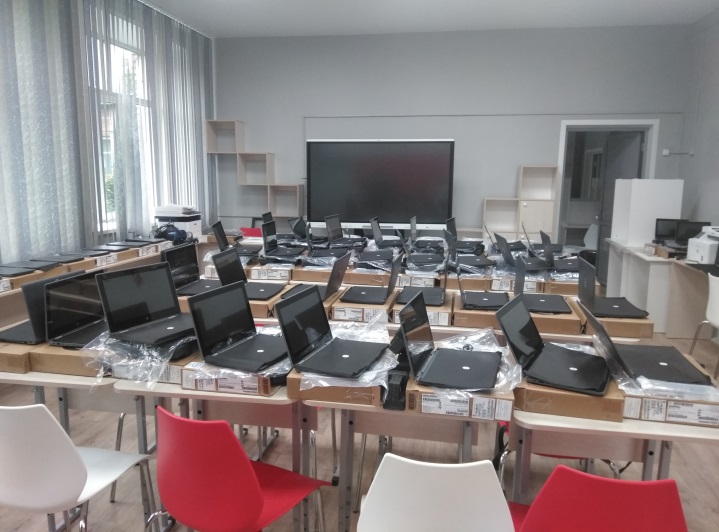 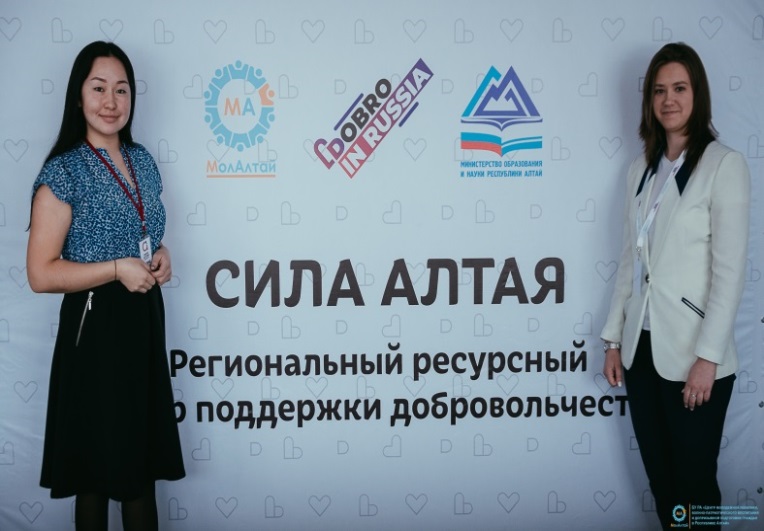 РП «Современная школа»
Поддержка  образования для детей с ограниченными возможностями здоровья
Открытие «Доброшколы»
РП «Цифровая образовательная среда»
Закуплено оборудование
РП «Социальная активность»
Создан ресурсный центр поддержки добровольчества
96 школ
1 ед.
1 центр
4 СПО
РП «Успех каждого ребенка»
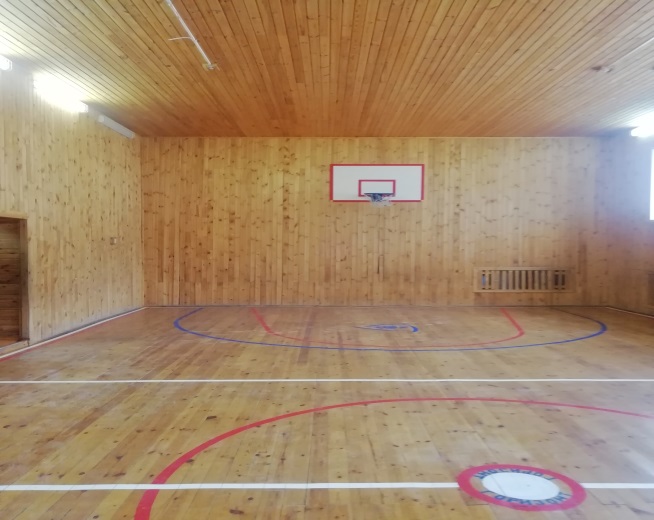 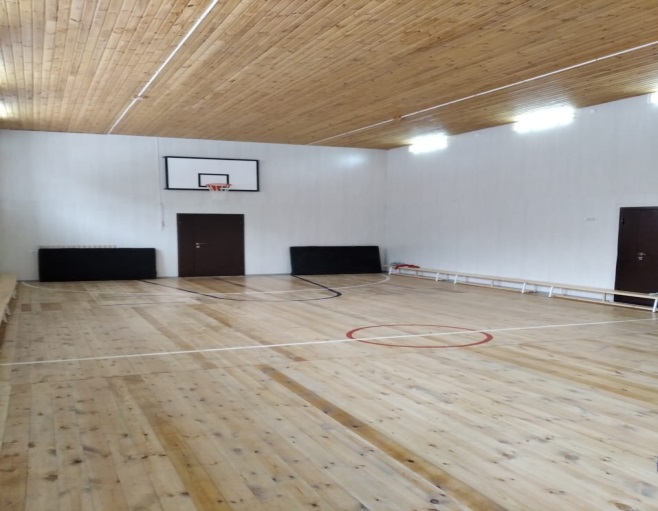 Обновлена материально-техническая база и произведен ремонт спортивных залов в образовательных учреждениях, расположенных в сельской местности
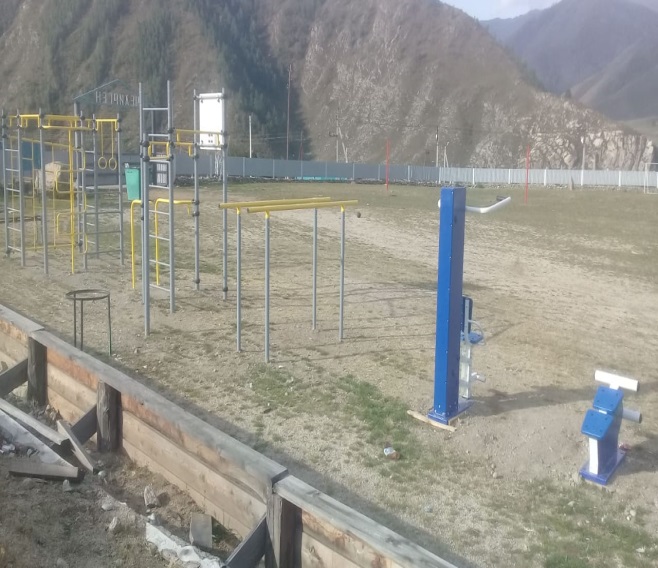 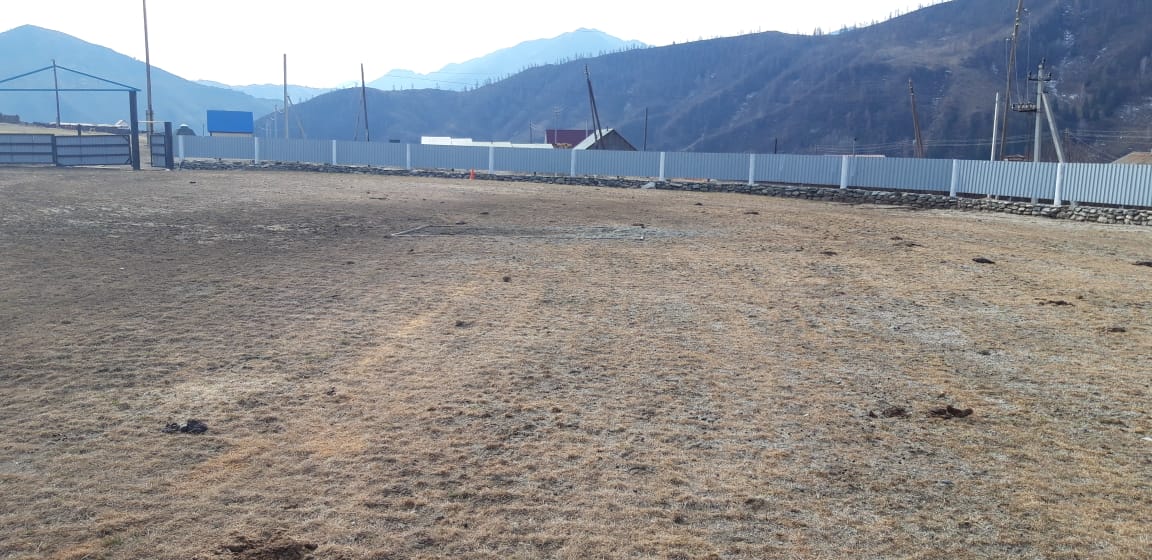 13 школ
РП «Успех каждого ребенка»
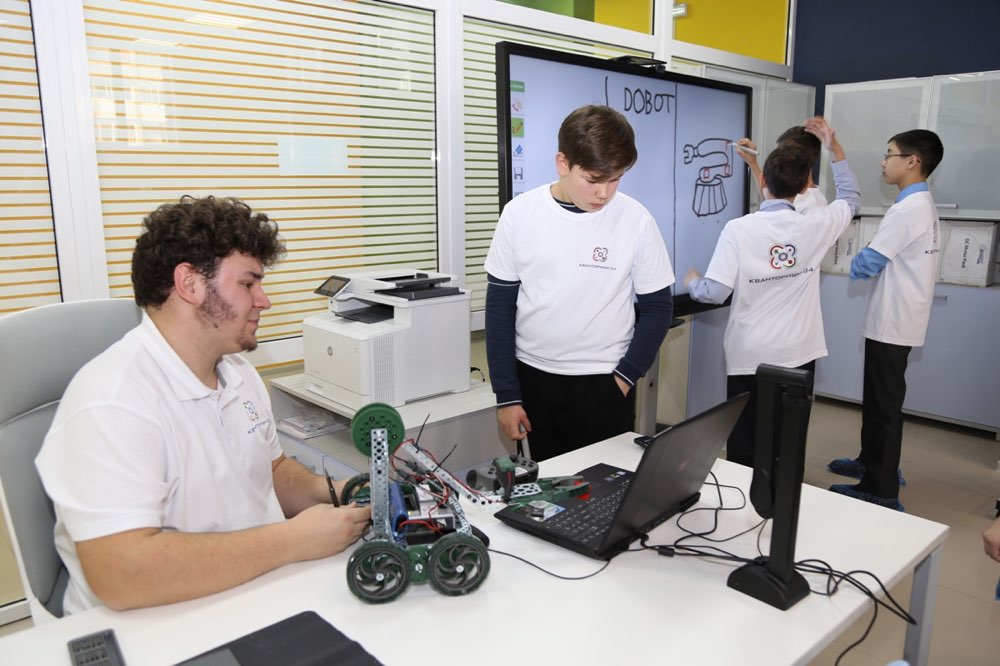 Открытие технопарка «Кванториум»
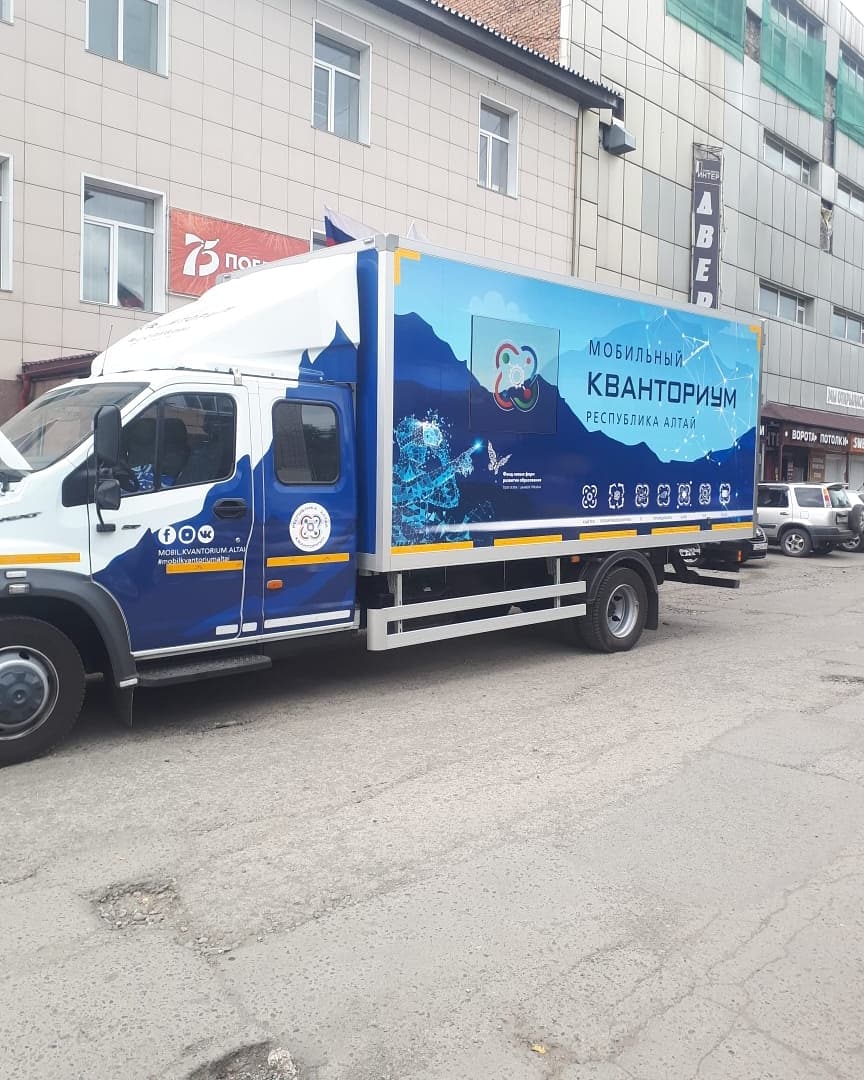 Технопарк рассчитан на юных жителей Республики в возрасте от 12 до 18 лет и предусматривает ежегодное бесплатное обучение на постоянной основе не менее 800 детей по шести направлениям естественно-научной и технической направленностей. Это IT-квантум, Промробоквантум, Энерджиквантум, Биоквантум, Геоквантум и Хайтек.
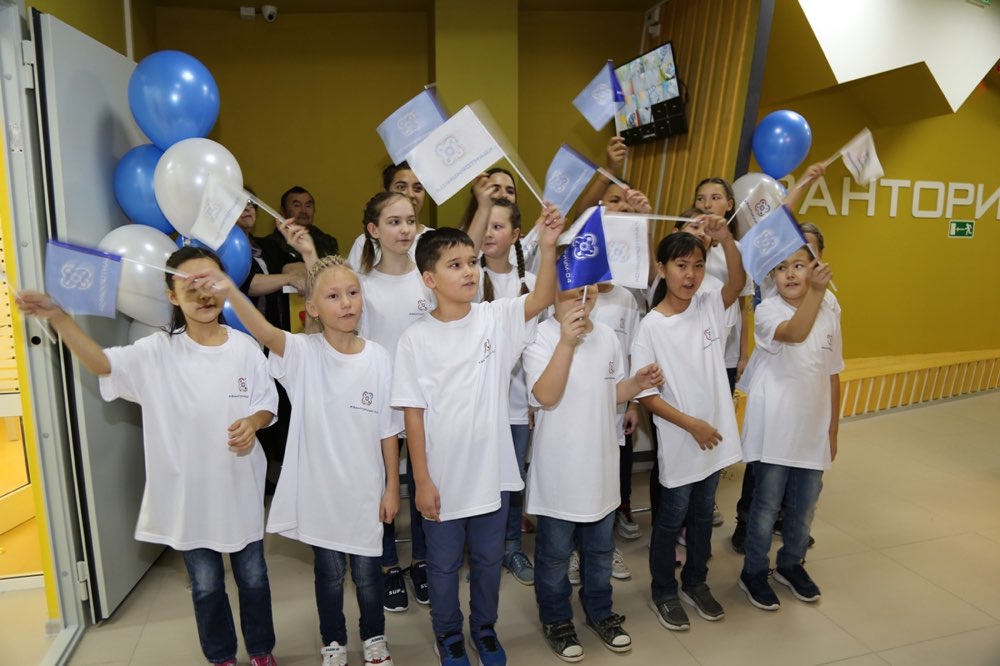 Приобретение мобильного технопарка «Кванториум»
1 ед.
1 ед.
5
9
12
2018
2019
2020
0
0,01
0,06
2018
2019
2020
Национальный проект «Жилье и городская среда»
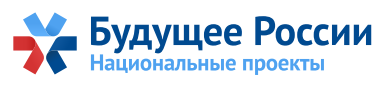 ОСНОВНЫЕ  ЦЕЛЕВЫЕ ПОКАЗАТЕЛИ
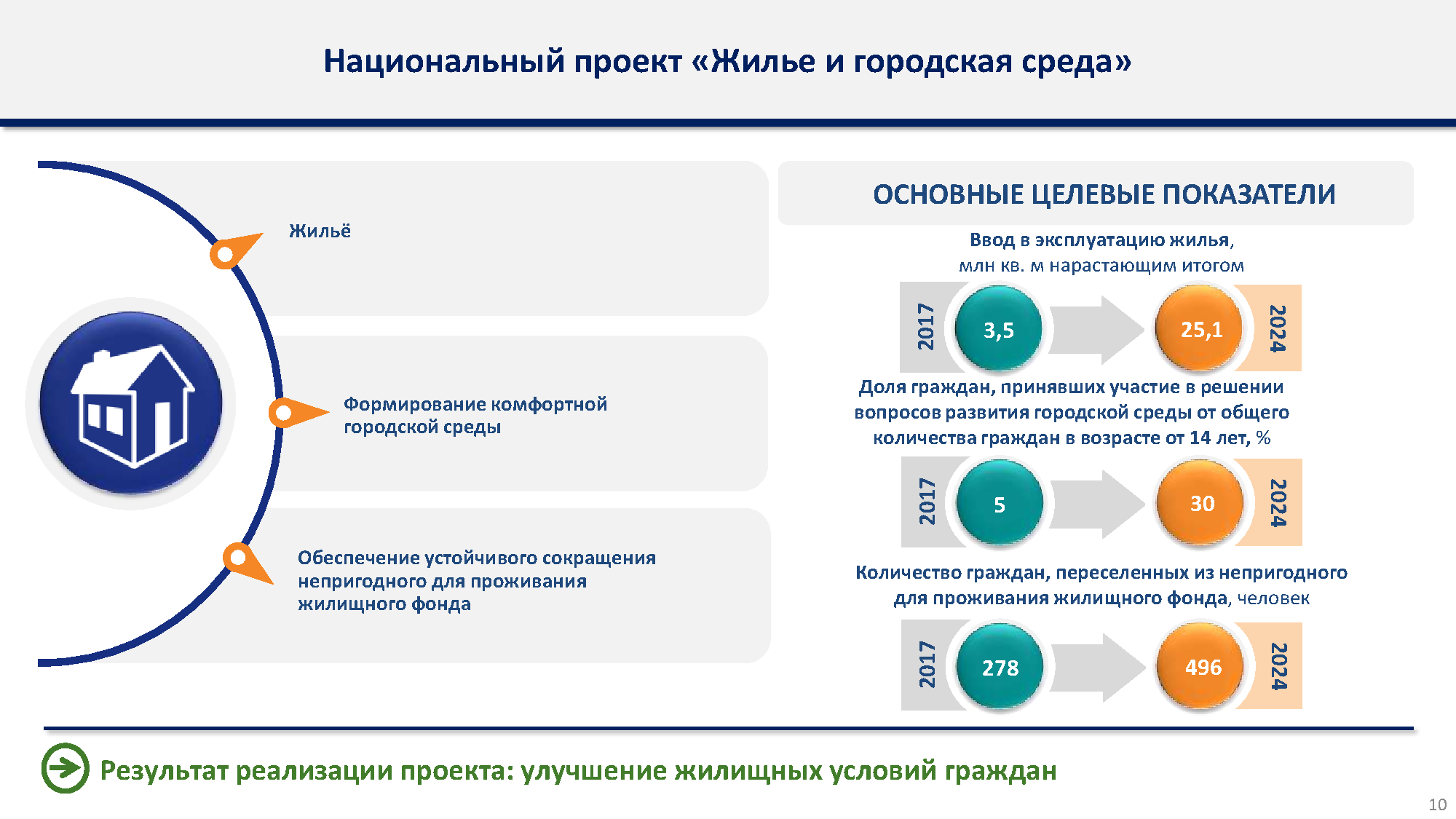 Ввод в эксплуатацию жилья, млн. кв. в год
0,13
0,14
0,16
2018
2019
2020
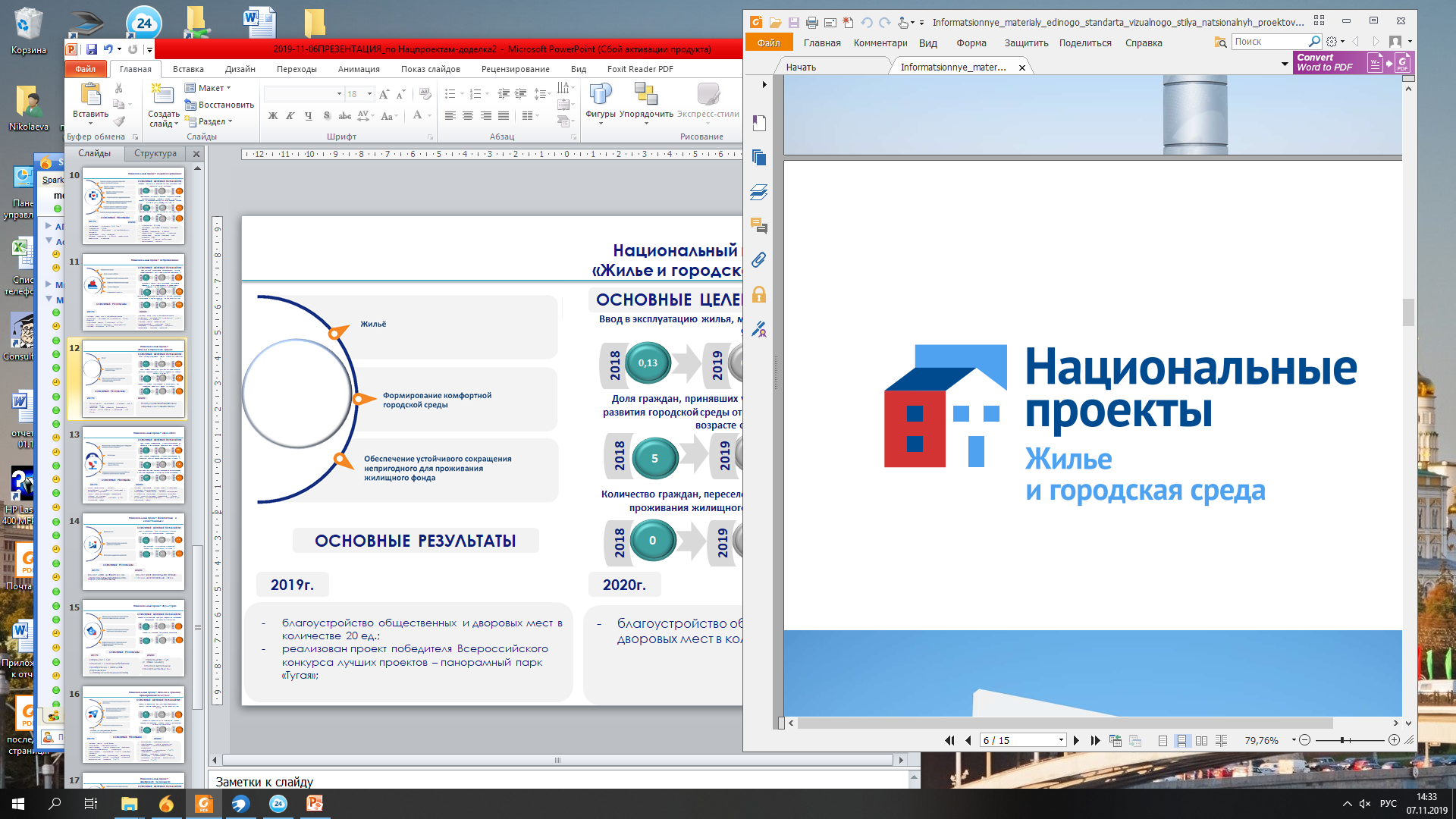 Доля граждан, принявших участие в решении вопросов развития городской среды от общего количества граждан в возрасте от 14 лет, %
Количество граждан, переселенных из непригодного для проживания жилищного фонда, тыс. человек
ОСНОВНЫЕ  МЕРОПРИЯТИЯ
2020г.
благоустройство общественных  (17ед.) и дворовых (5 ед.) территорий;
- переселение граждан из аварийного жилищного фонда  в Улаганском и Шебалинском районах (фактически расселено 27  жилых помещений, общей площадью 1092,8  кв.м.,
-  предоставление субсидий на выполнение работ по постановке на кадастровый учет индивидуальных жилых домов в рамках реализации индивидуальной программы социально-экономического развития РА
РП «Формирование комфортной городской среды»
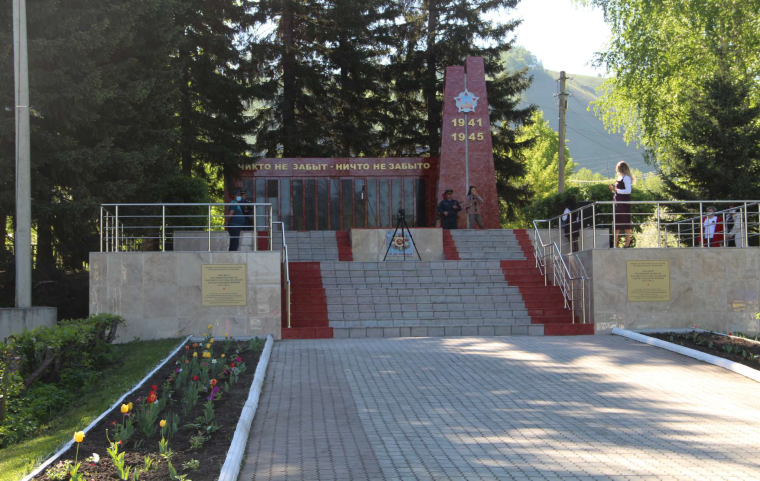 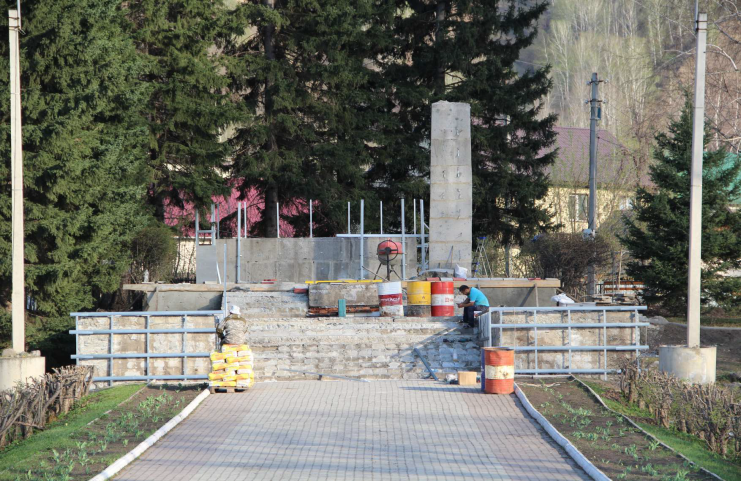 Благоустройство мест массового отдыха населения
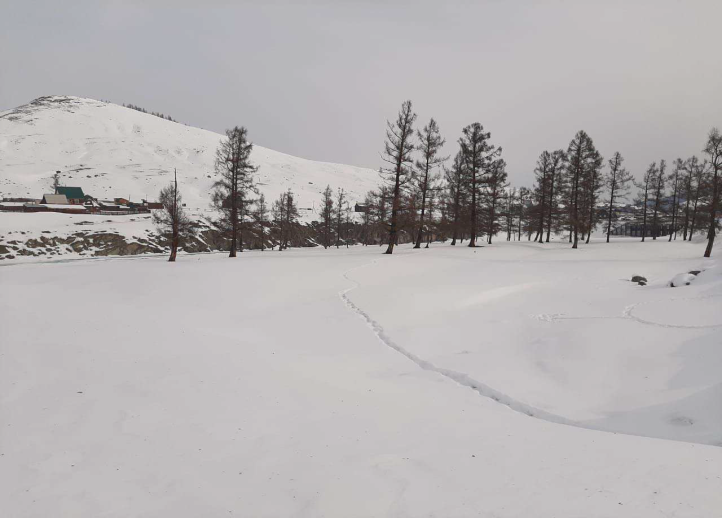 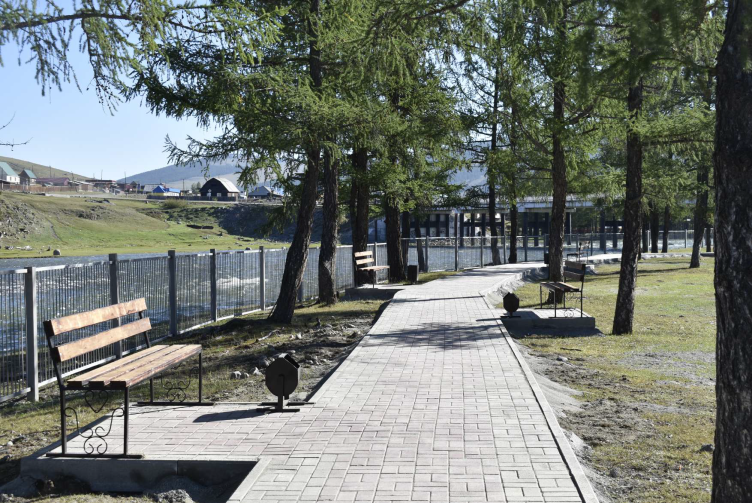 10
0
5
2019
2018
2020
32,2
27
28,6
2019
2018
2020
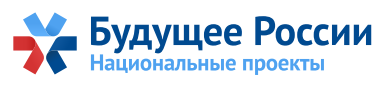 Национальный проект «Экология»
ОСНОВНЫЕ  ЦЕЛЕВЫЕ ПОКАЗАТЕЛИ
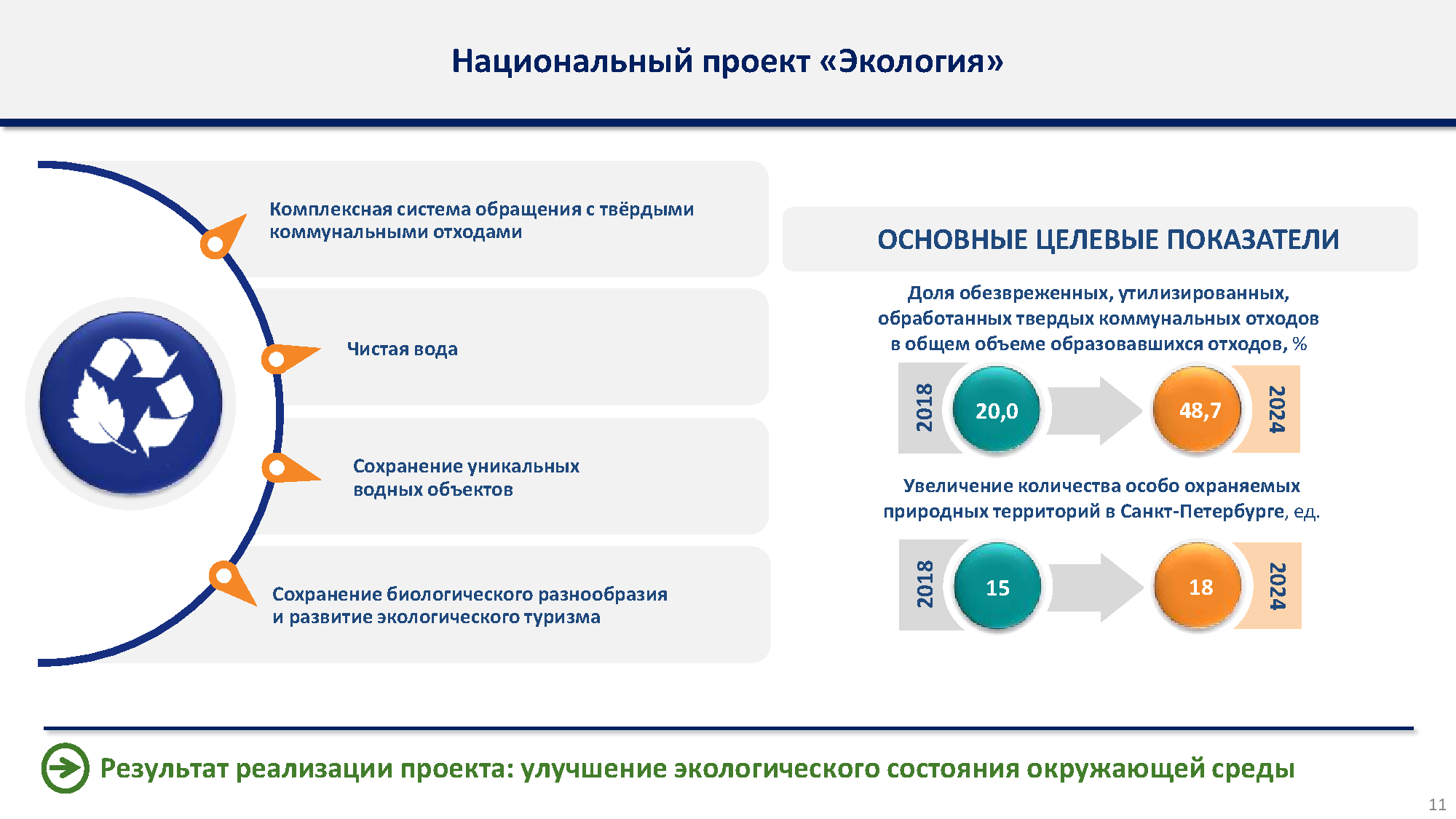 Доля твердых коммунальных отходов, направленных на обработку в общем объеме образовавшихся отходов, %
20
1
15
2019
2018
2020
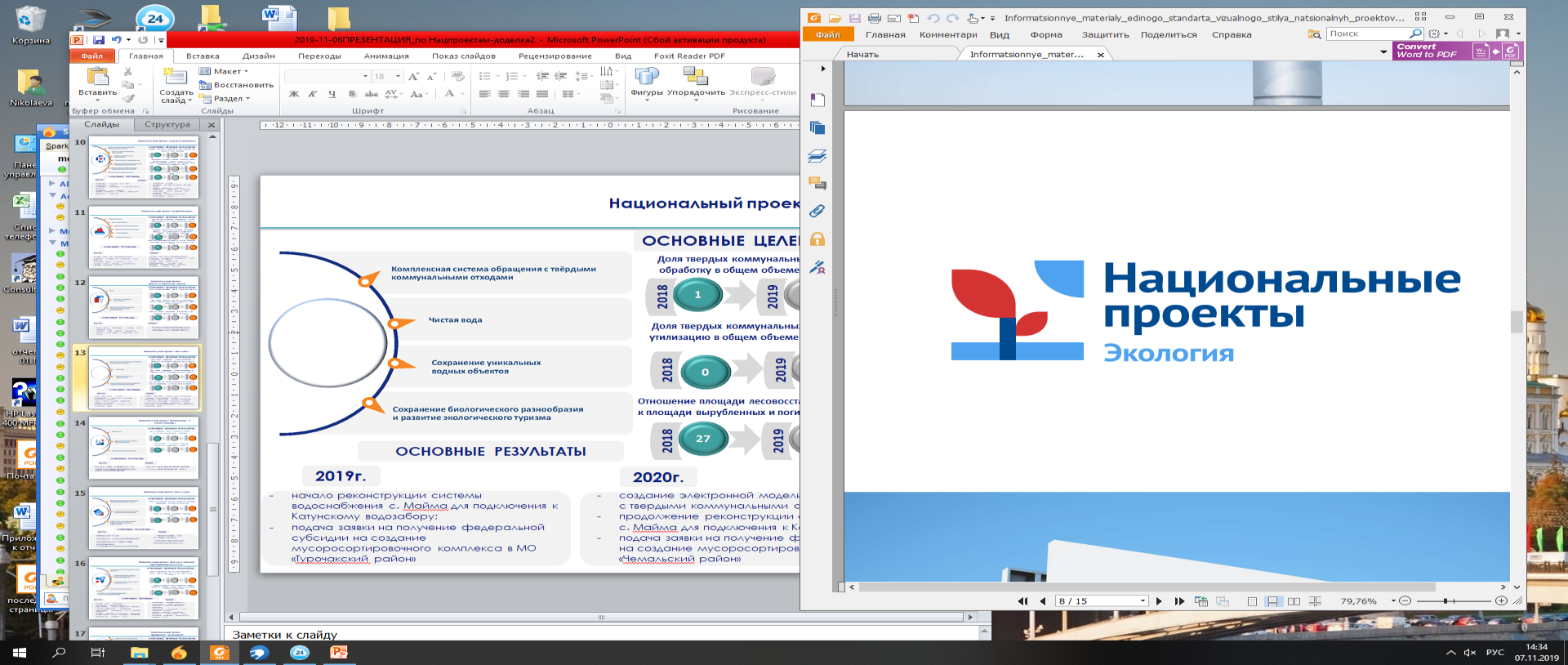 Доля твердых коммунальных отходов, направленных на утилизацию в общем объеме образовавшихся отходов, %
Чистая страна
Отношение площади лесовосстановления и лесоразведенияк площади вырубленных и погибших лесных насаждений, %
Сохранение лесов
ОСНОВНЫЕ  МЕРОПРИЯТИЯ
2020г.
- подача заявки на получение федеральной субсидии на создание мусоросортировочного комплекса (еще на рассмотрении);
 оснащение государственных учреждений специализированной  лесопожарной техникой 32 ед., лесохозяйственной техникой 14 ед. 
 мероприятия по лесовосстановлению, общая площадь 1558 га
 заготовка семян лесных растений 2950 кг
РП «Сохранение лесов»
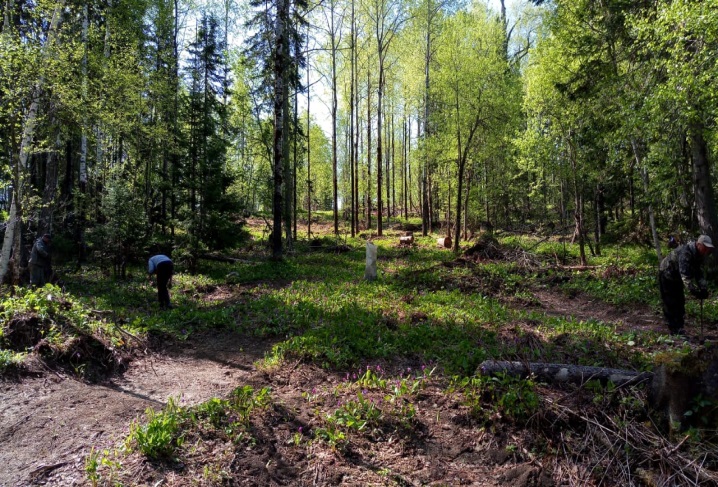 Общая площадь восстановленных лесов
32 ед. лесопожарной техникой
1558 га
Оснащение специализированной  техникой учреждений, выполняющих мероприятия по воспроизводству лесов
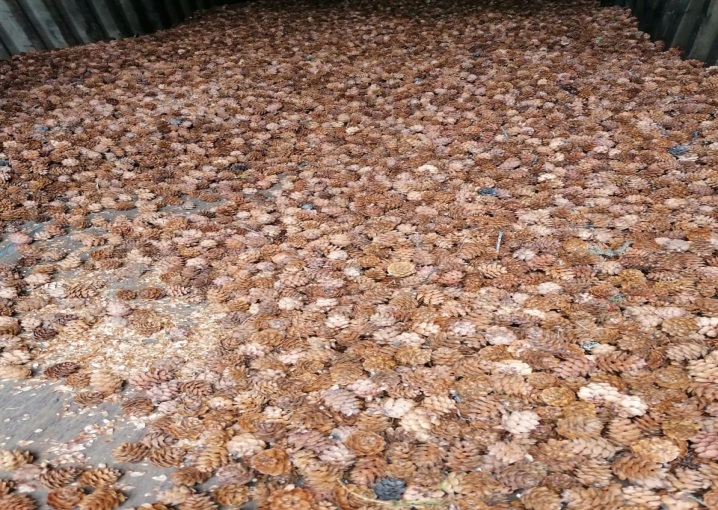 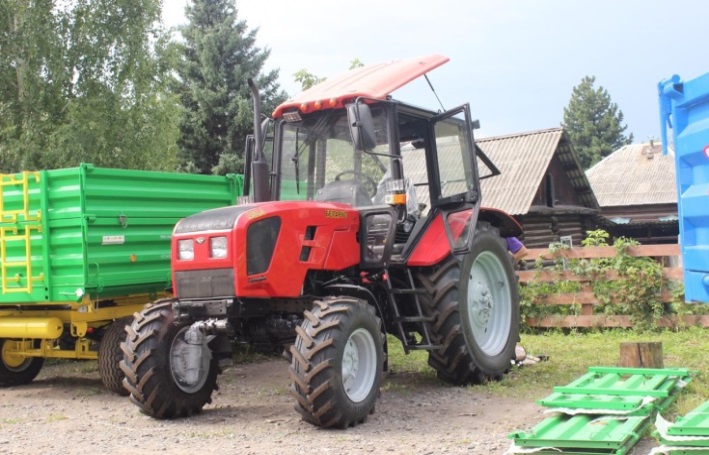 Заготовлено семян лесных растений
14 ед. лесохозяйственной 
техникой
2950 кг
2018
30,9
2019
49,7
2020
53,9
Национальный проект  «Безопасные и качественные автомобильные дороги»
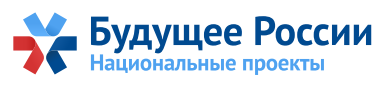 ОСНОВНЫЕ  ЦЕЛЕВЫЕ ПОКАЗАТЕЛИ
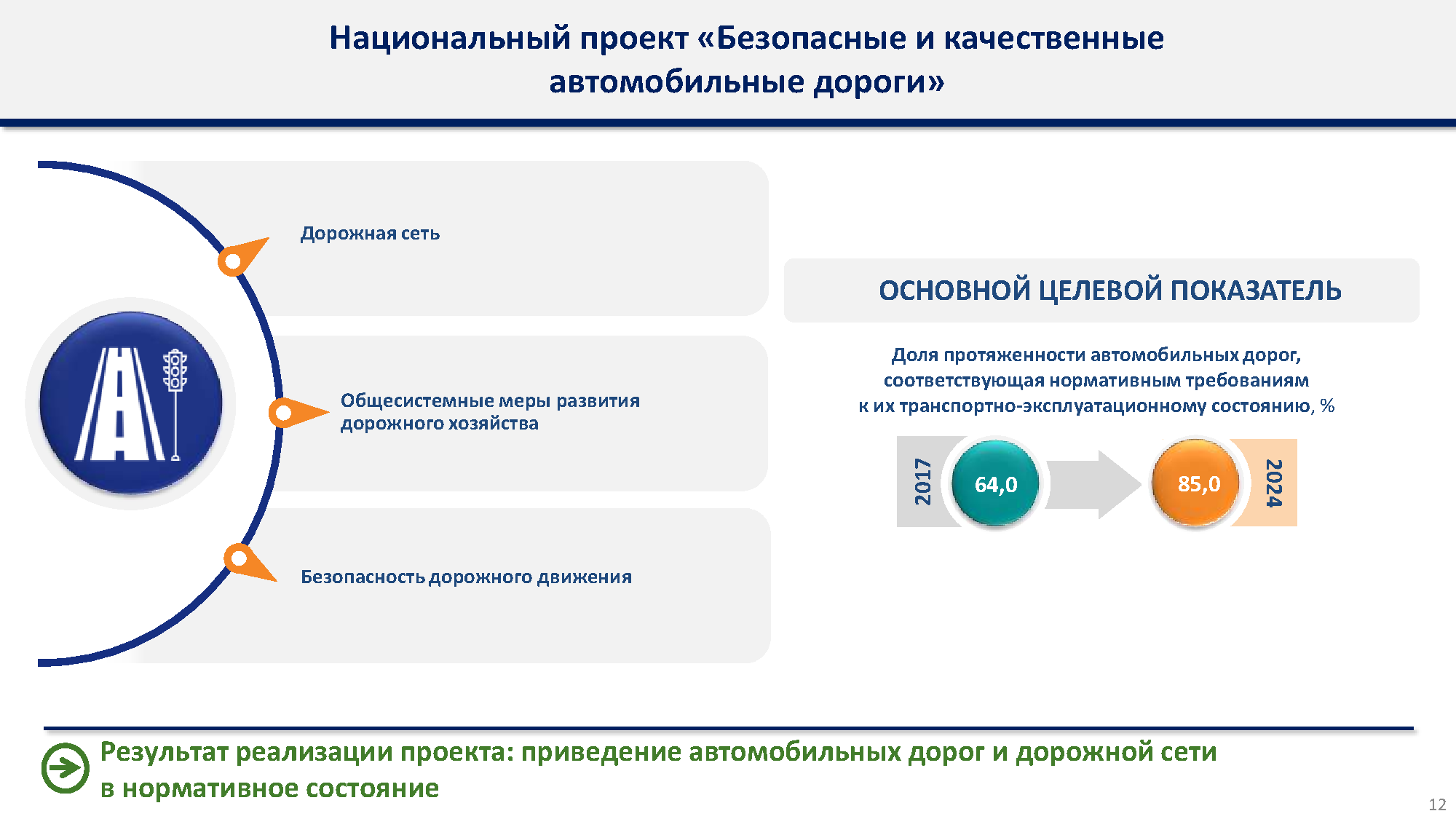 Доля автомобильных дорог регионального значения,соответствующих нормативным требованиям, %
2018
19,2
2019
20,4
2020
22,9
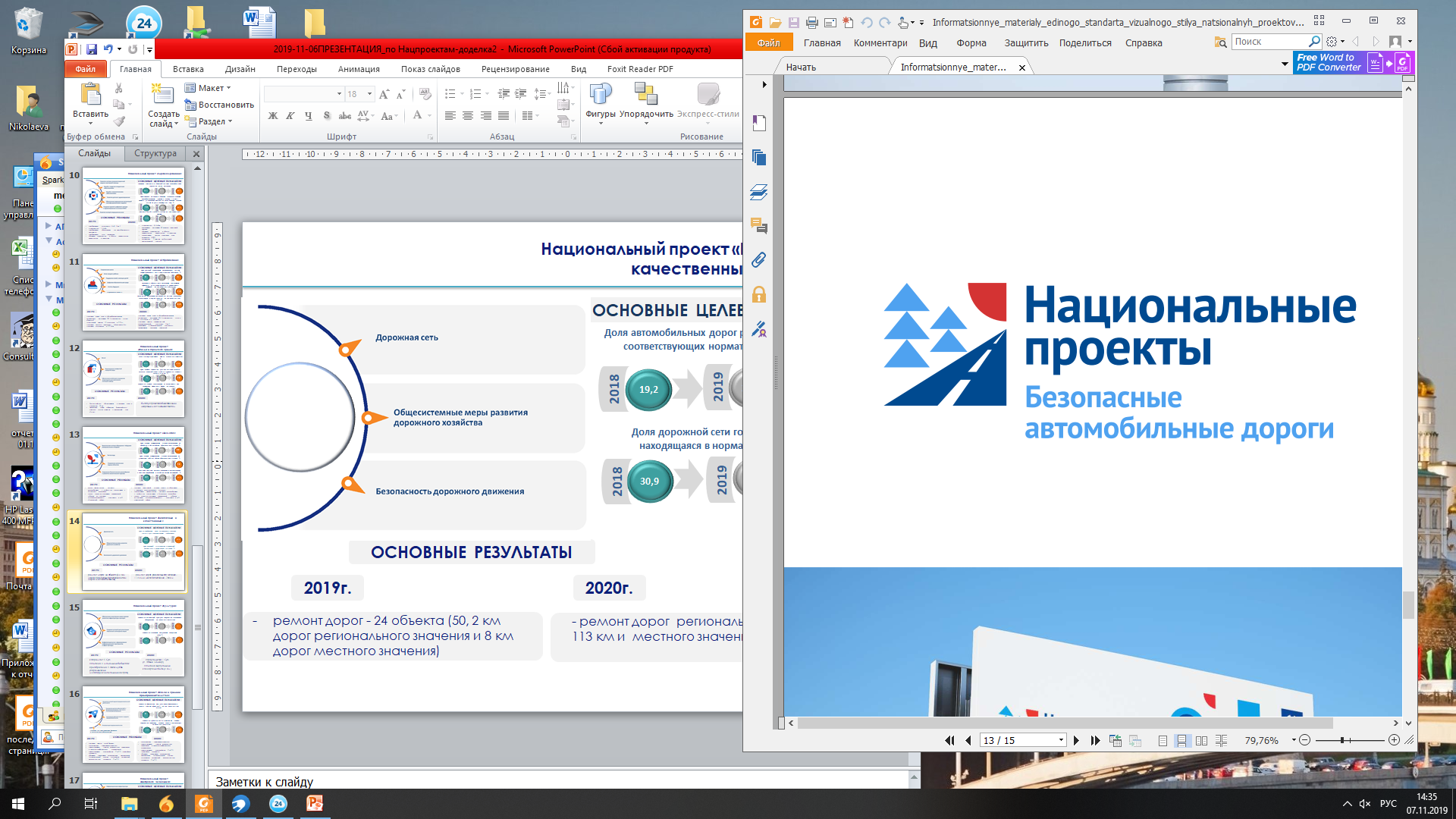 Доля дорожной сети городских агломераций, находящаяся в нормативном состоянии, %
ОСНОВНЫЕ  МЕРОПРИЯТИЯ
2020г.
- организация системной работы с родителями по обучению детей основам правил дорожного движения и привитию им навыков безопасного поведения на дорогах
- ремонт дорог  регионального значения – 122,79 км и  местного значения – 11,88 км
- установка стационарных камер 4 ед. фотовидеофиксации нарушений правил дорожного движения
РП «Дорожная сеть»
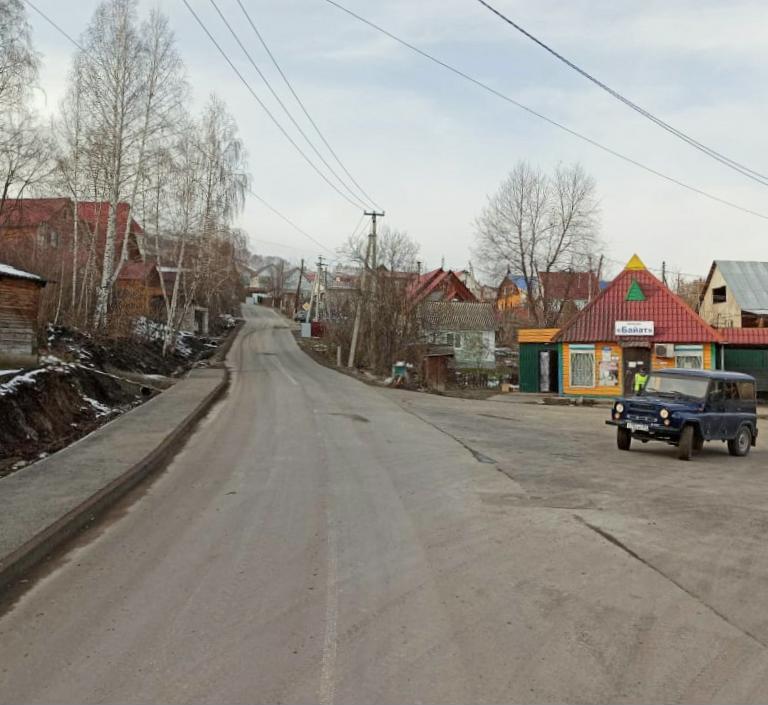 Ремонт дорог регионального значения
122,79 км
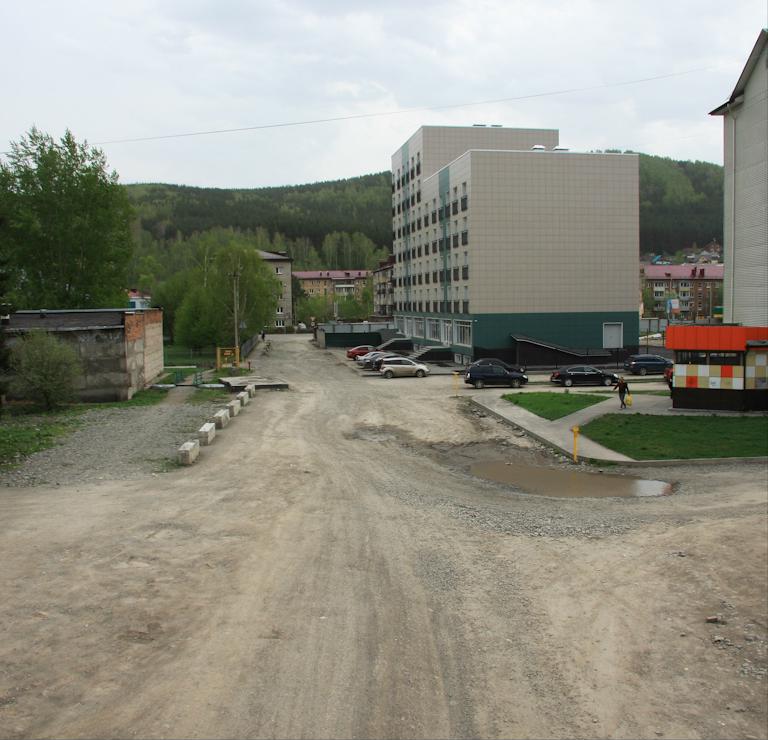 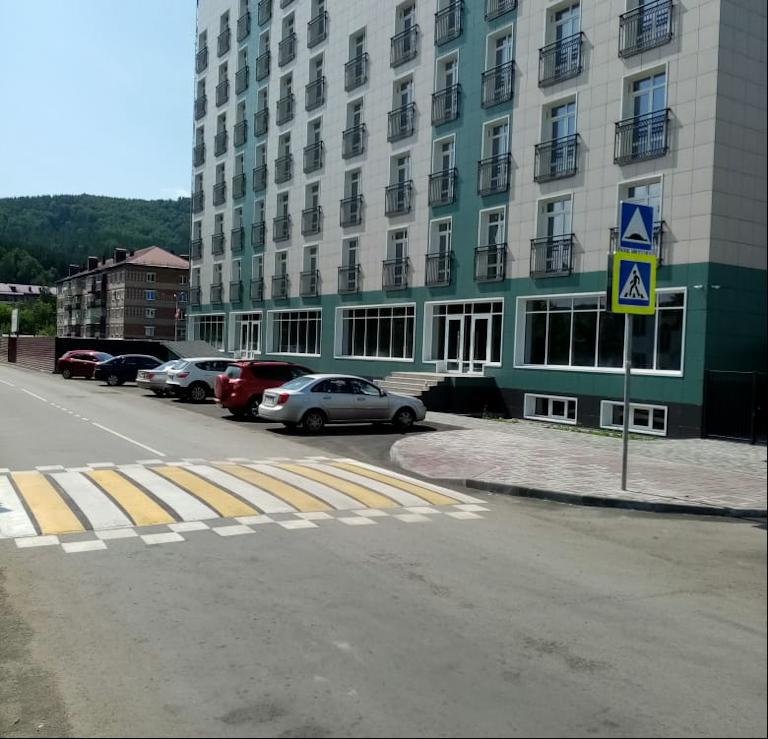 Ремонт дорог местного значения
11,88 км
2018
2019
2020
2
0
0
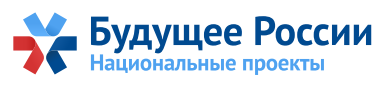 Национальный проект «Культура»
ОСНОВНЫЕ  ЦЕЛЕВЫЕ ПОКАЗАТЕЛИ
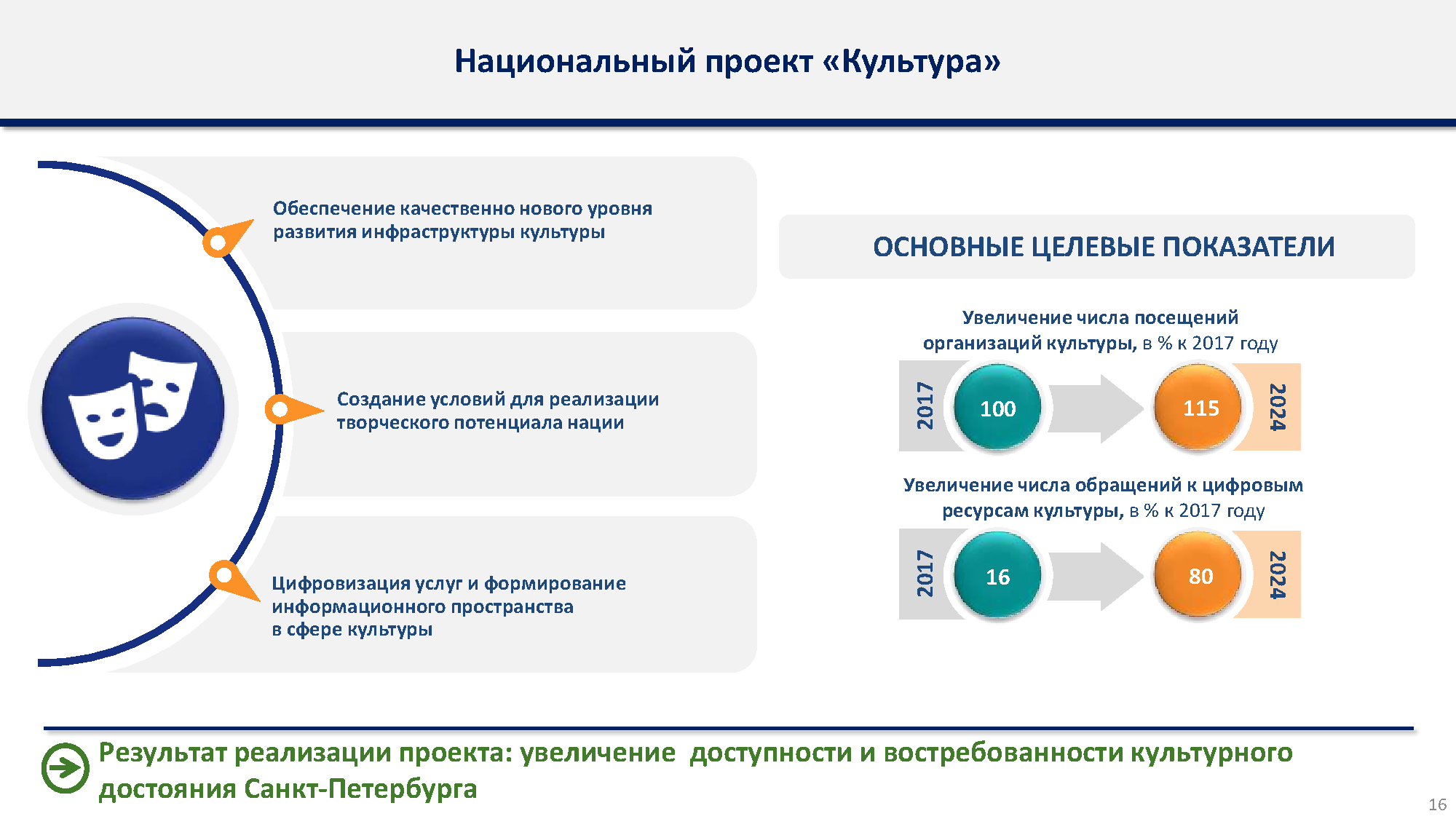 Количество организаций культуры, получивших современное оборудование, ед. (нарастающим итогом)
2018
2019
2020
23
3
5
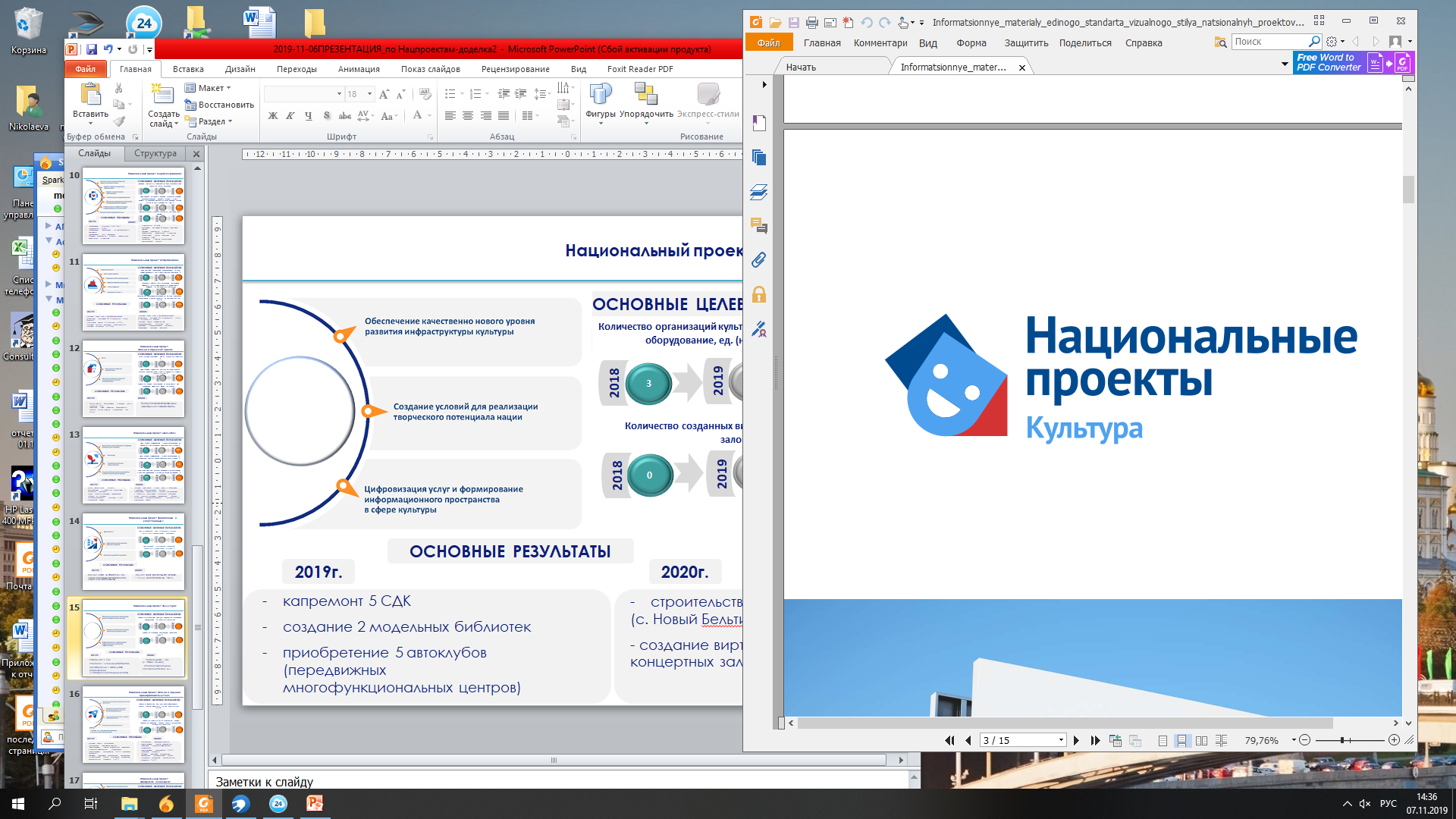 Количество созданных виртуальных концертных залов, ед.
ОСНОВНЫЕ  РЕЗУЛЬТАТЫ
ОСНОВНЫЕ  МЕРОПРИЯТИЯ
2020г.
количество волонтеров, вовлеченных в программу «Волонтеры культуры» (47 волонтеров)
- образовательные учреждения в сфере культуры оснащены музыкальными инструментами, оборудованием и учебными материалами (1 ед.);
- специалисты , прошедшие повышение квалификации на базе Центров непрерывного образования (64 специалиста)
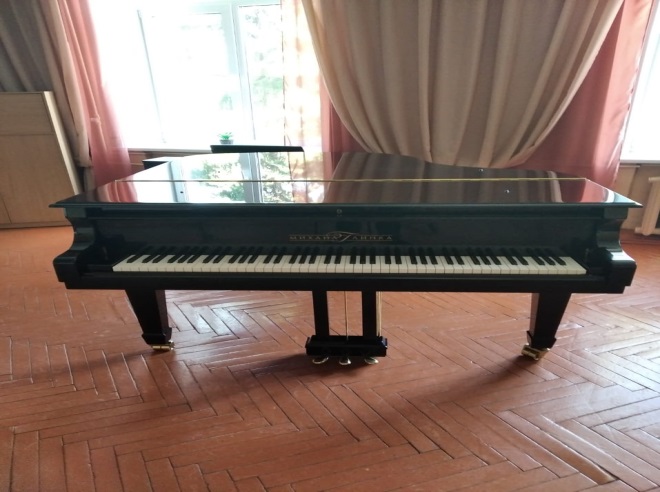 РП «Культурная среда»
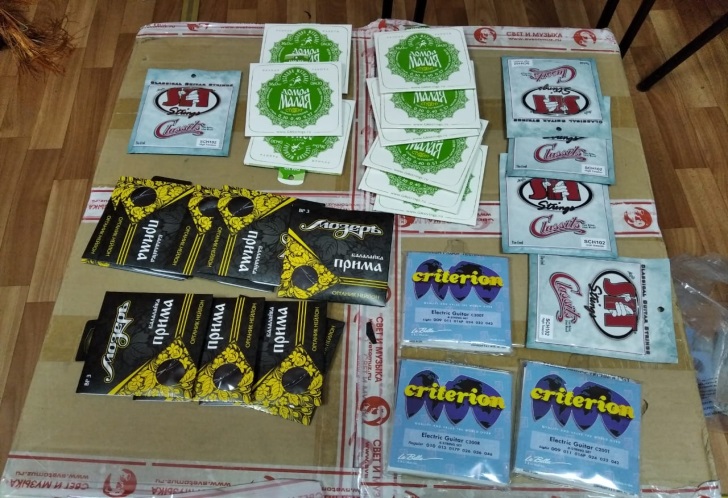 Оснащение ДМШ №1 
г. Горно-Алтайск
Музыкальные инструменты
 25 ед.
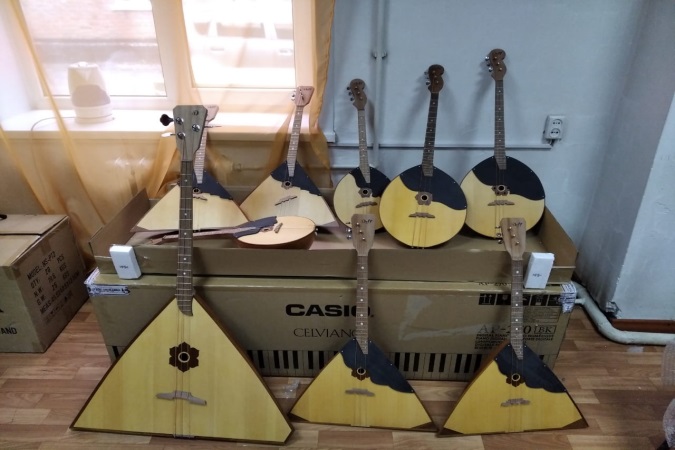 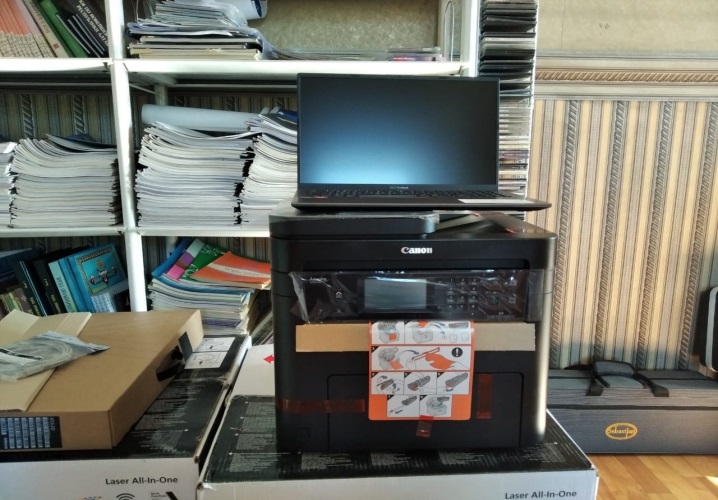 Учебные материалы
 24 ед.
Оборудование 
(ноутбук, принтер) 2 ед.
РП «Творческие люди»
Волонтеры культуры приняли участие в мероприятиях, приуроченных ко Дню города
47 волонтеров
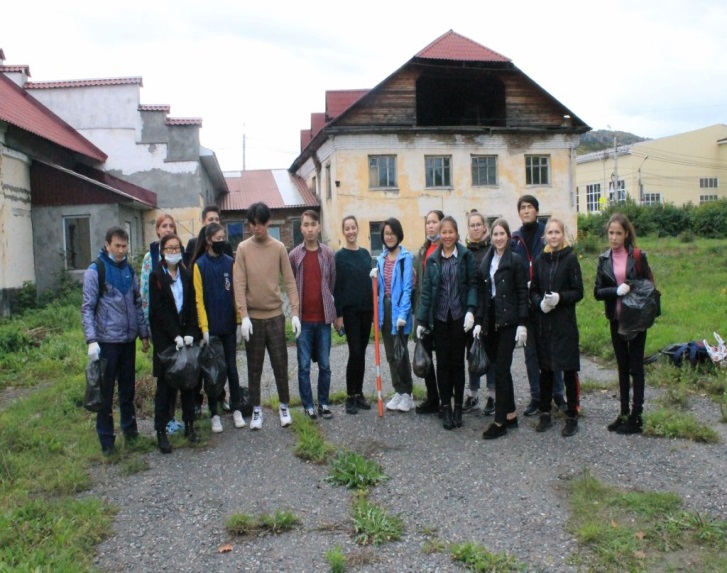 Получили сертификаты о повышении квалификации в 2020 году
64 работника культуры
1,79
2020
2,54
2018
0,07
2019
Национальный проект «Малое и среднее предпринимательство»
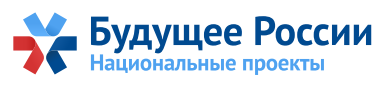 ОСНОВНЫЕ  ЦЕЛЕВЫЕ ПОКАЗАТЕЛИ
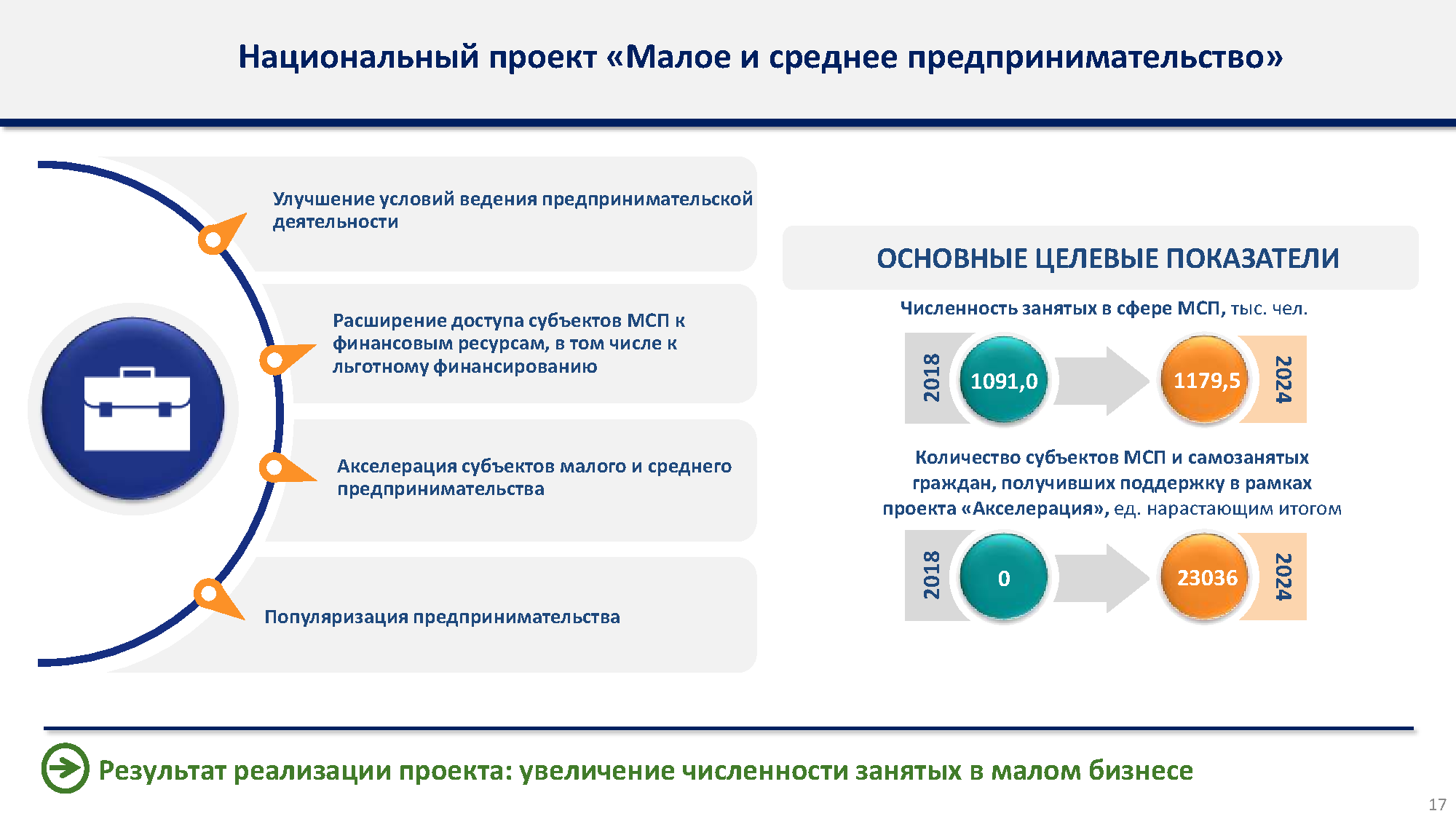 Количество физических лиц - участников федерального проекта «Популяризация предпринимательства», занятых в сфере МСП, тыс. чел. нарастающим итогом
0,04
2020
0,17
2018
0
2019
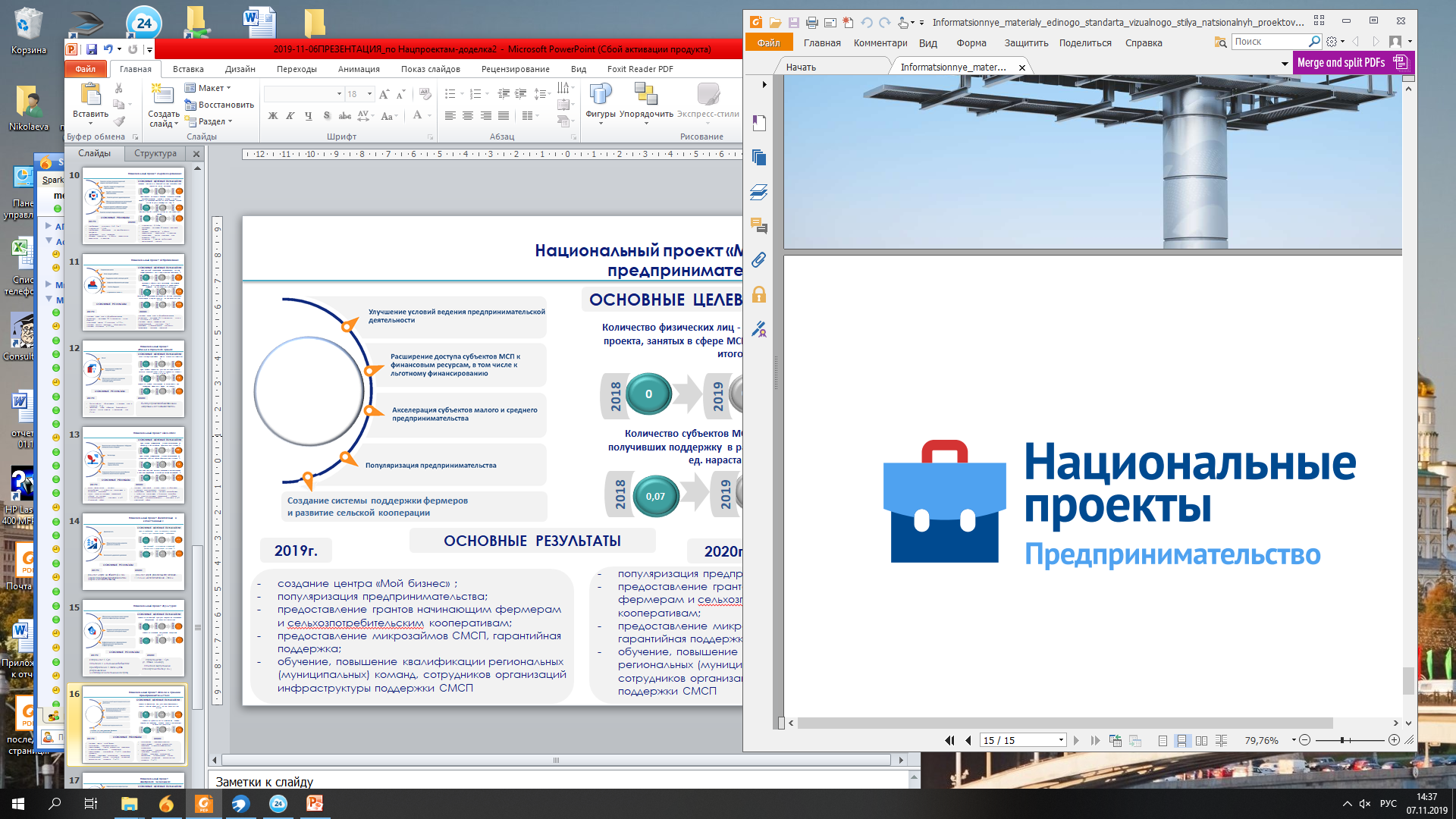 Количество субъектов МСП и самозанятых граждан, получивших поддержку  в рамках проекта «Акселерация», тыс. ед. нарастающим итогом
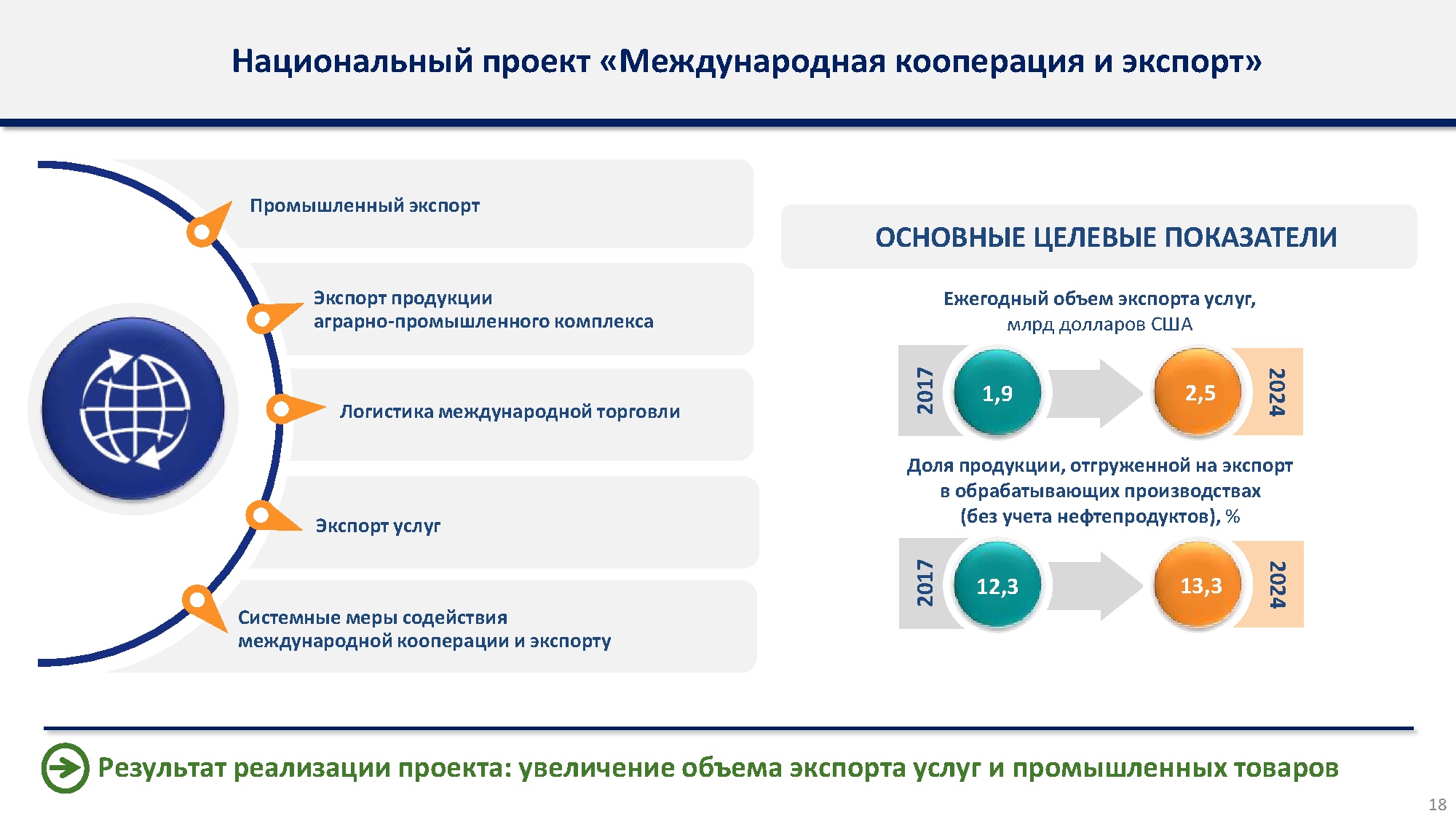 Создание системы поддержки фермеров и развитие сельской кооперации
ОСНОВНЫЕ  МЕРОПРИЯТИЯ
2020г.
- создание Центра «Мой бизнес» 1 ед.;
предоставление микрозаймов некоммерческой организацией  «Фонд поддержки гарантийная поддержка;
РП «Акселерация субъектов малого и среднего предпринимательства»
Создание центра 
«Мой Бизнес»
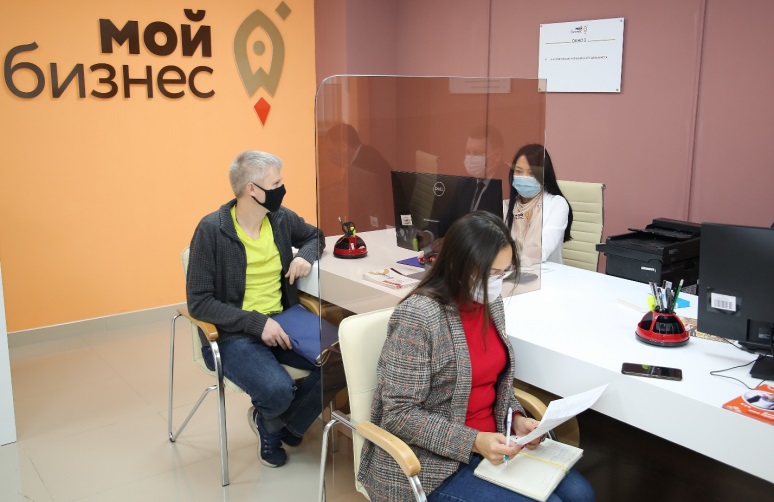 Центр создан в рамках реализации нацпроекта «Малое и среднее предпринимательство и поддержка индивидуальной предпринимательской инициативы» на базе бизнес-инкубатора
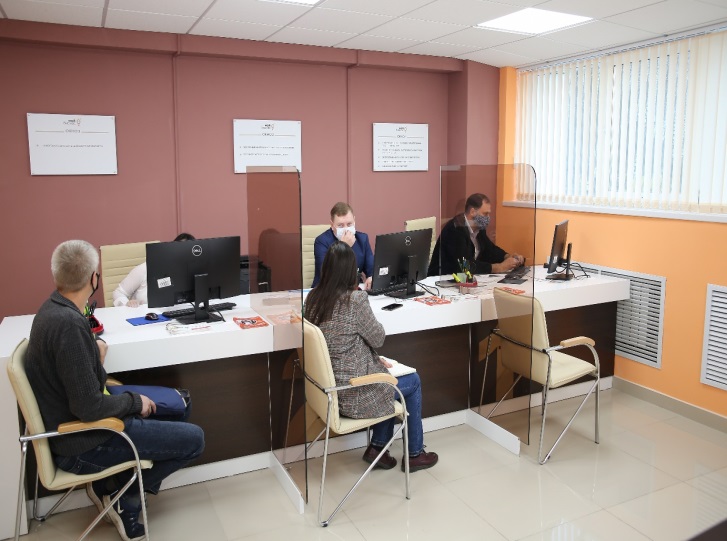 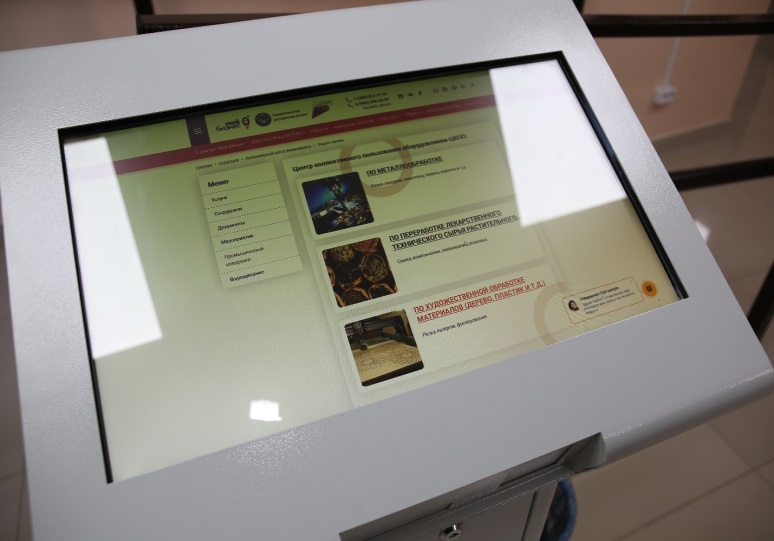 Из видов услуг, оказываемых Центром «Мой Бизнес», наиболее востребованными у предпринимателей являются разработка бизнес-планов развитие производства, сертификация и маркетинговые исследования
Развитие Центра поддержки экспорта
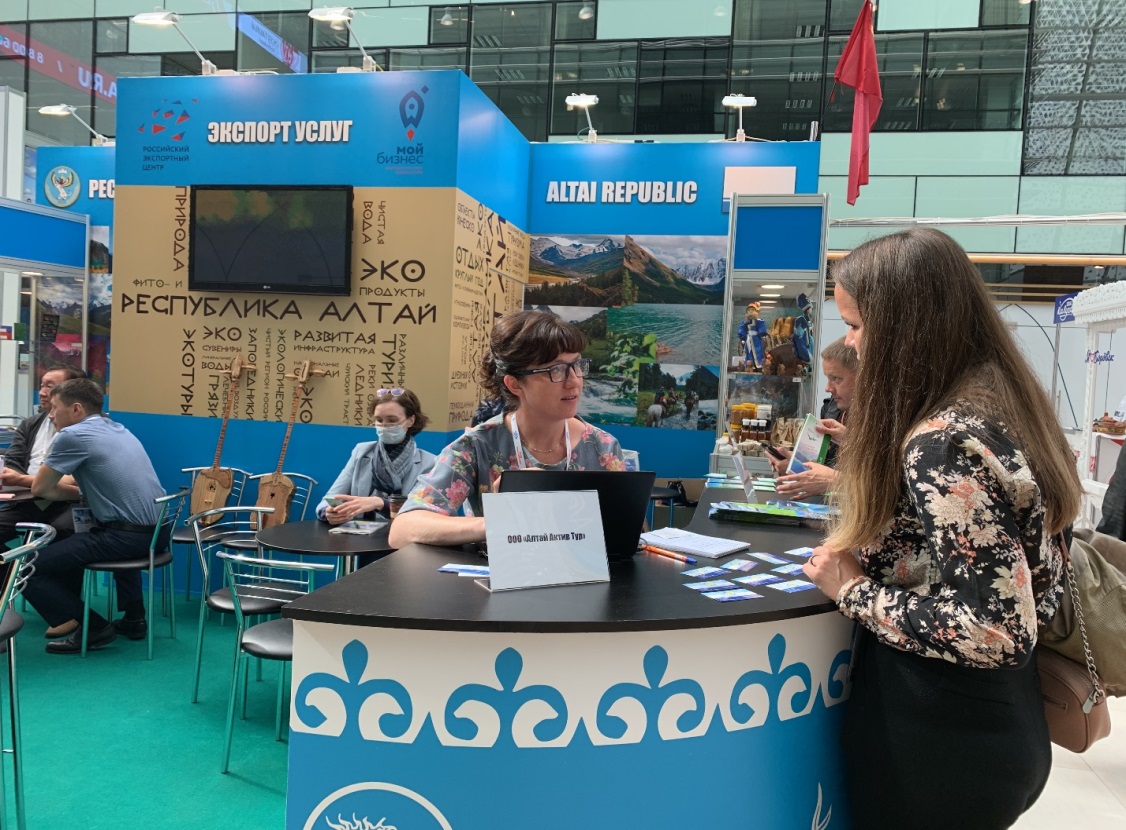 Участие в мероприятии «Отдых-2020»  Международный Российский туристический форум в г. Москве
«Неделя бизнеса»
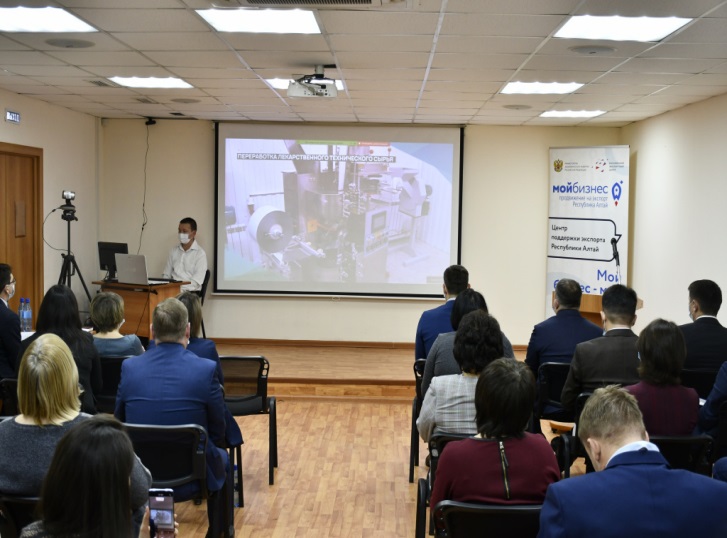 В период с 21 по 23 декабря 2020 года в Республике Алтай состоялся Форум «Неделя бизнеса 2020» (далее - Форум) в формате онлайн на площадке Центра «Мой бизнес» и АО «Деловая среда».
Работа Форума была организована на трех дискуссионных площадках: «Мой бизнес 04», «Бизнес-стратегия – ХХI век», «Цифровая трансформация». Всего по подсчетам экспертов и организаторов в работе Форума приняло участие не менее 800 человек, включая представителей бизнес-сообщества региона. При этом, наиболее насыщенным по информации для бизнеса о мерах государственной поддержки стал день открытия Форума, где было представлено 11 докладов и презентационных материалов по всей инфраструктуре поддержки на территории региона.
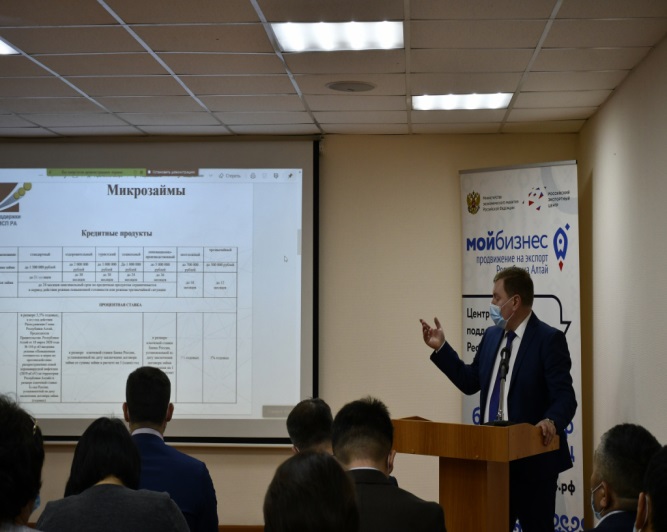 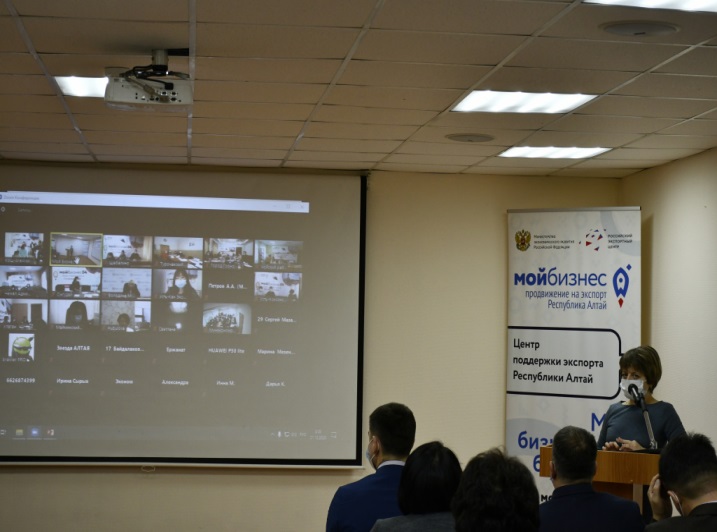 Национальный проект «Цифровая экономика»
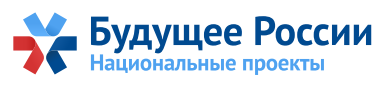 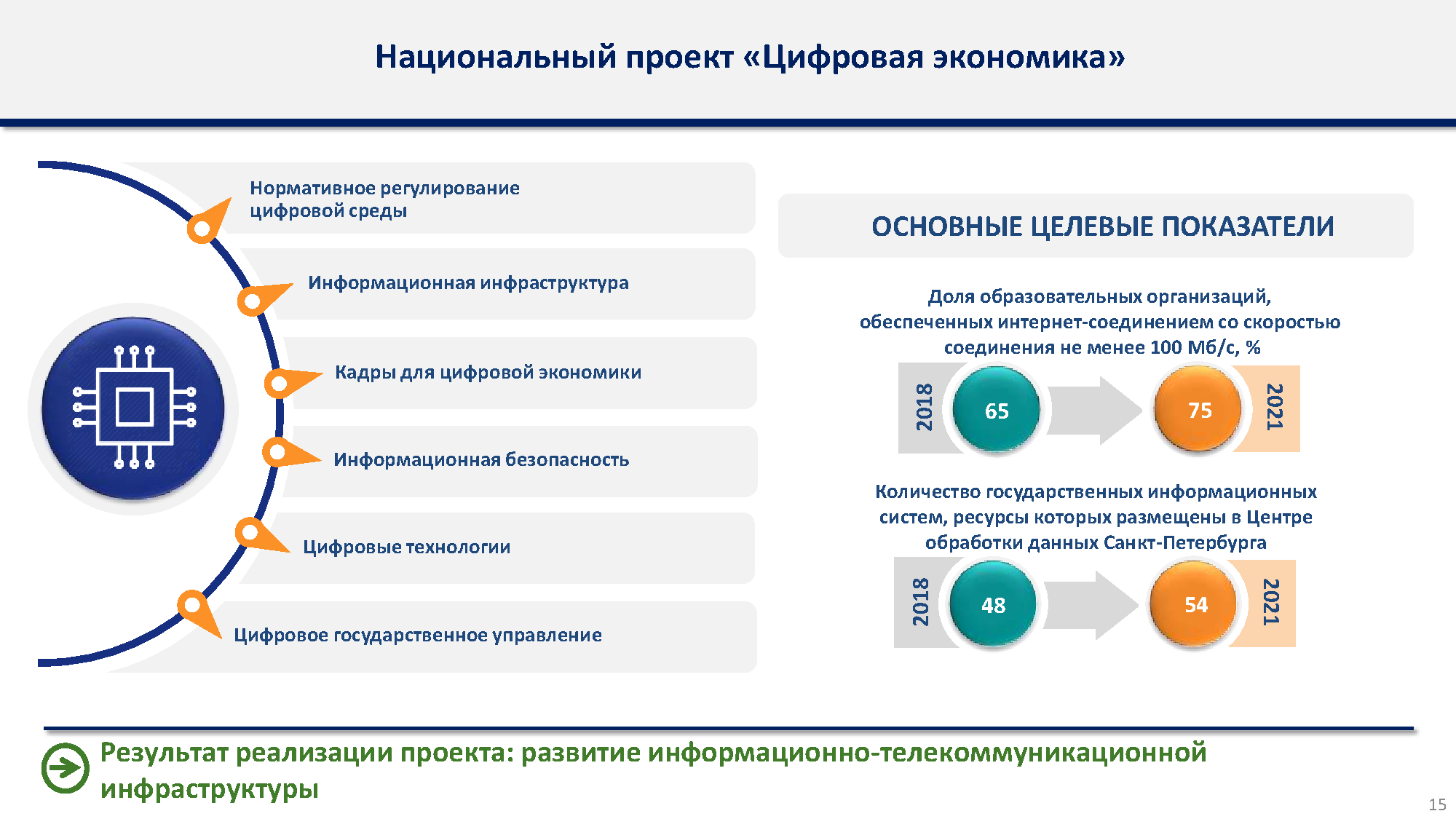 ОСНОВНЫЕ  ЦЕЛЕВЫЕ ПОКАЗАТЕЛИ
Доля медицинских организаций государственной имуниципальной систем здравоохранения (больницы иполиклиники), подключенных к сети «Интернет», %
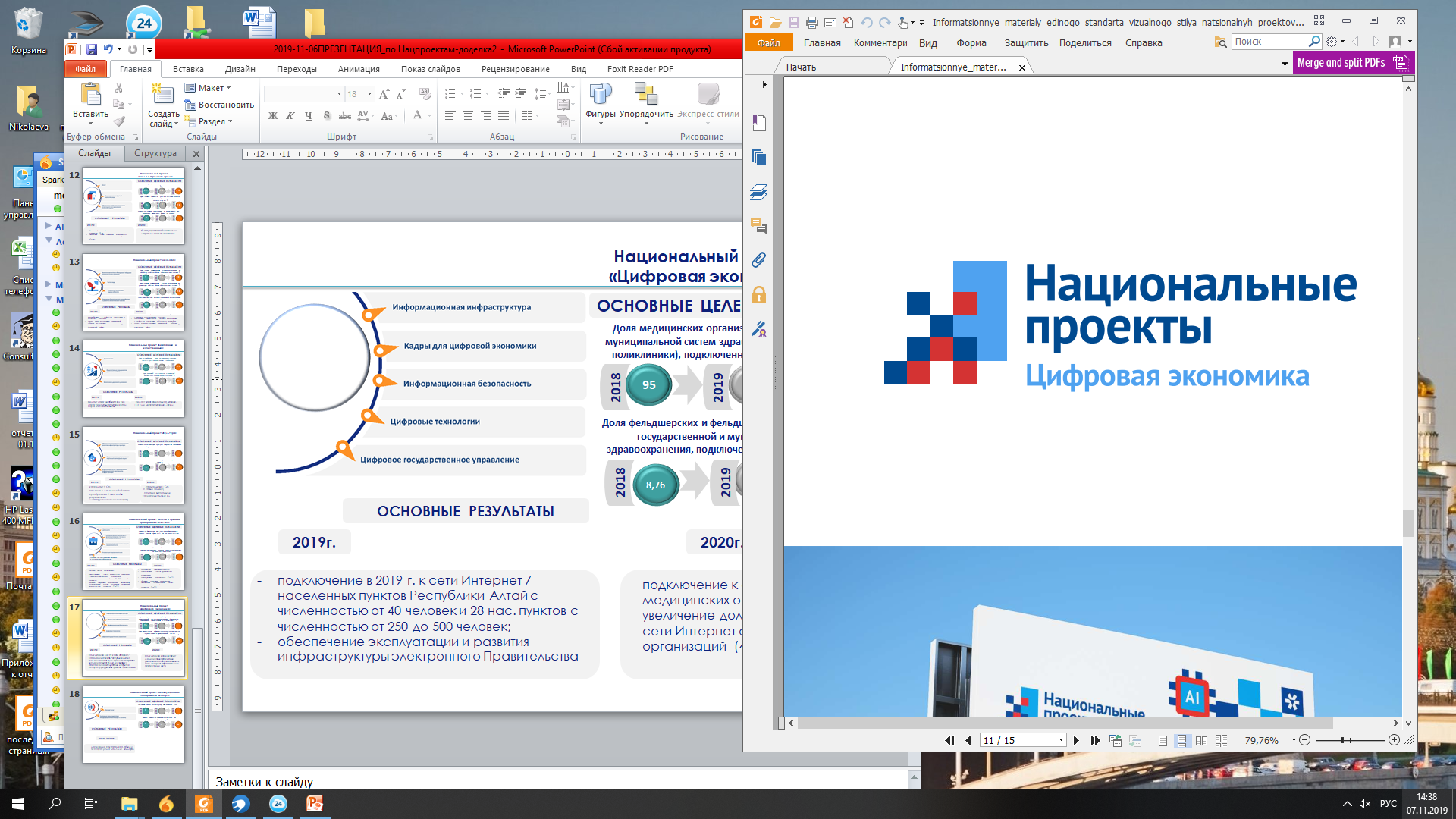 2018
95
2019
100
2020
100
Доля фельдшерских и фельдшерско-акушерских пунктовгосударственной и муниципальной системздравоохранения, подключенных к сети «Интернет», %
2018
8,76
2019
20
2020
40
ОСНОВНЫЕ  МЕРОПРИЯТИЯ
2020г.
- подключение к сети Интернет медицинских организаций,  увеличение доли подключенных к сети Интернет образовательных организаций  (40%)
- внедрение платформы юридически значимого электронного документооборота и ее сервисов в деятельность ИОГВ и ОМСУ Республики Алтай, а также подведомственных им учреждений ;
- подготовка работающих специалистов, включая руководителей и сотрудников исполнительных органов государственной власти РА и органов местного самоуправления РА к технологиям, востребованным в условиях цифровой экономики
Национальный проект «Международная кооперация и экспорт»
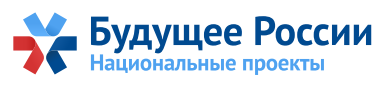 ОСНОВНЫЕ  ЦЕЛЕВЫЕ ПОКАЗАТЕЛИ
Ежегодный объем экспорта услуг, млн. долларов США
0
2019
0,5
0,5
2018
2020
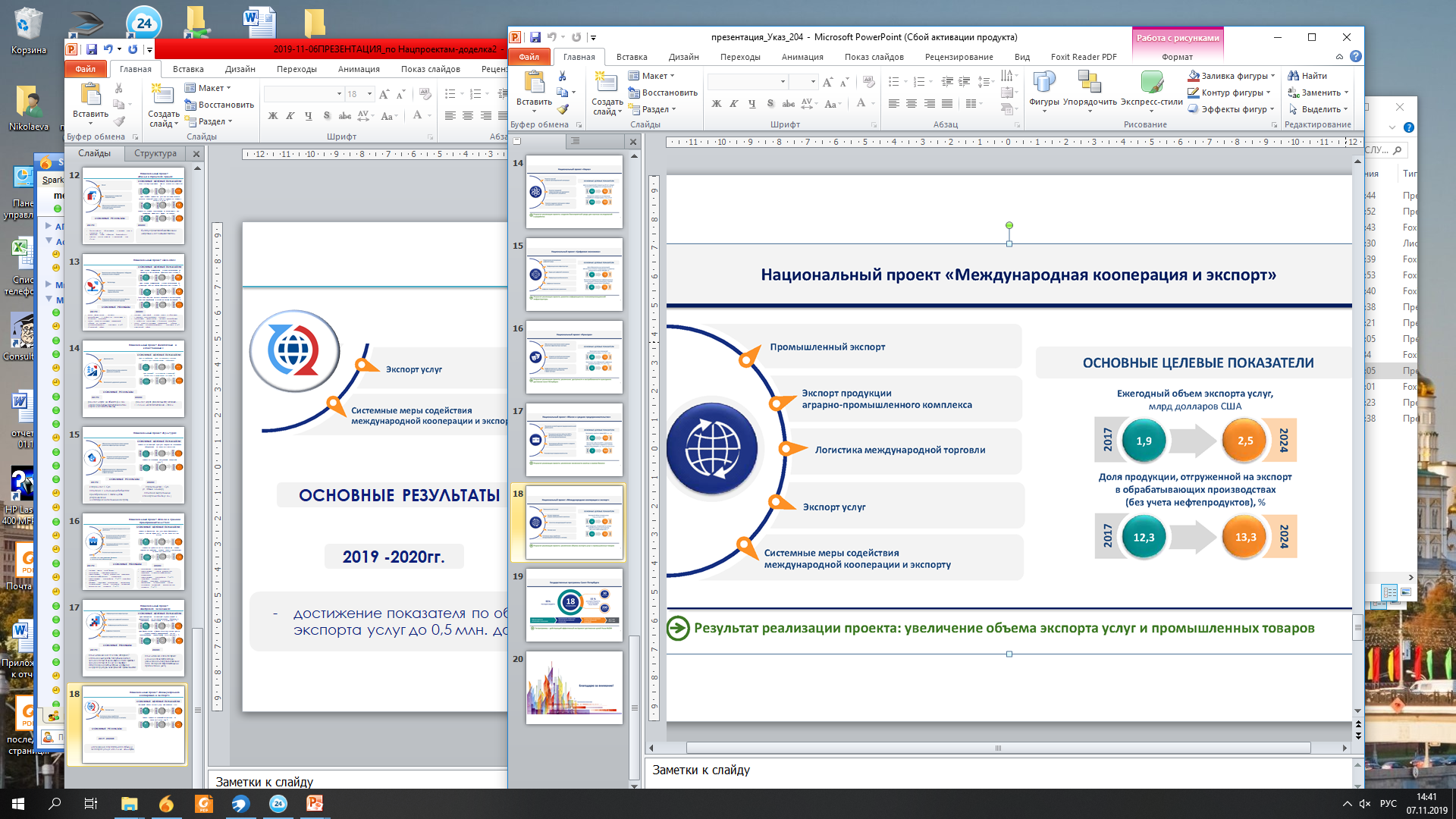 Экспорт продукции аграрно-промышленного комплекса
Прирост количества компаний-экспортеров из числа МСП по итогам внедрения Регионального экспортного стандарта 2.0 к 2018 году, %
0
2019
0
30
2018
2021
ОСНОВНЫЕ  МЕРОПРИЯТИЯ
2020 г.
сохранение показателя по объему экспорта услуг не ниже 0,5 млн. долларов;
увеличение объема экспорта продукции АПК до10,6 млн. долларов
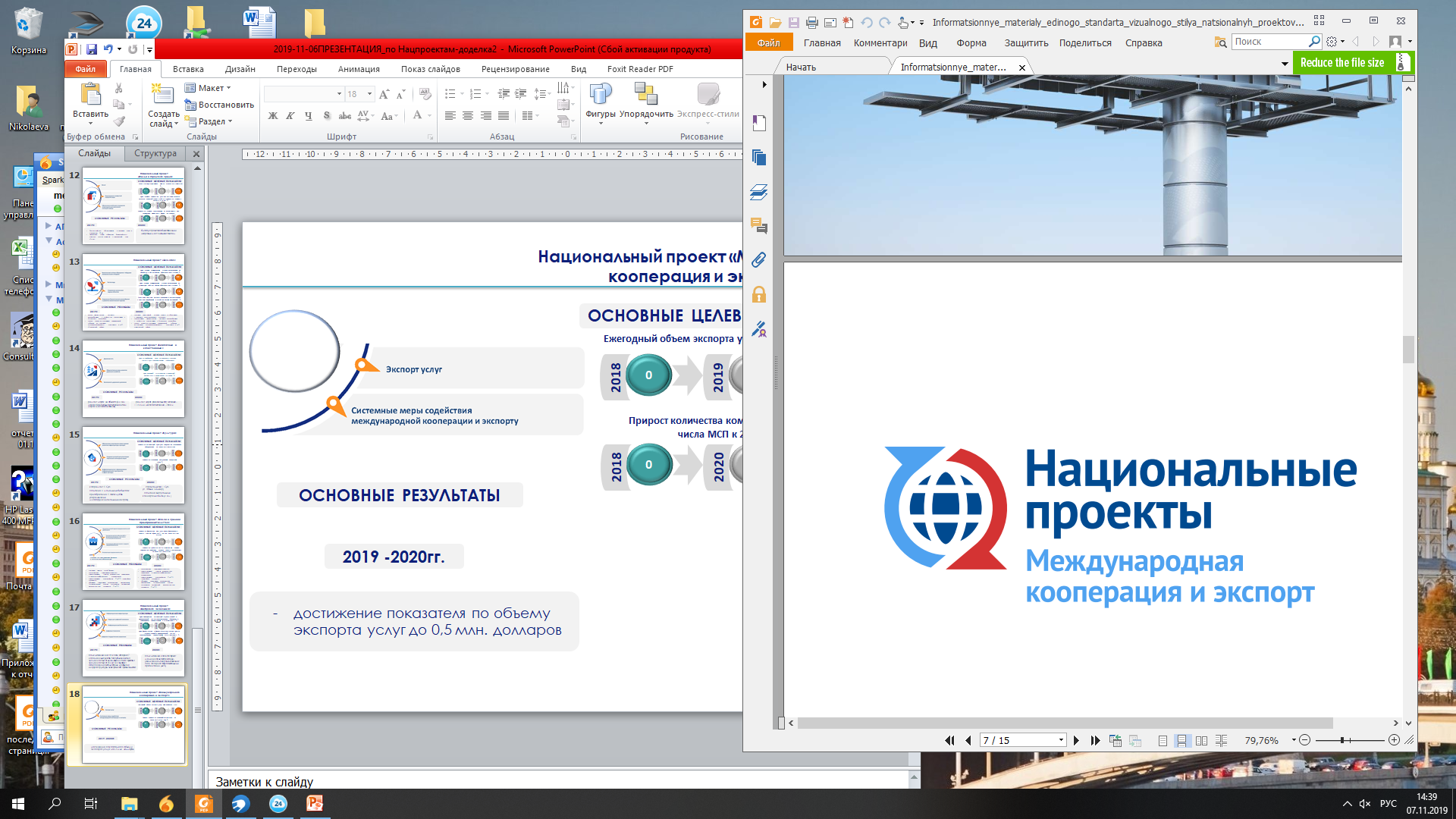 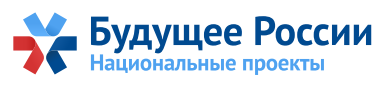 Спасибо за внимание!
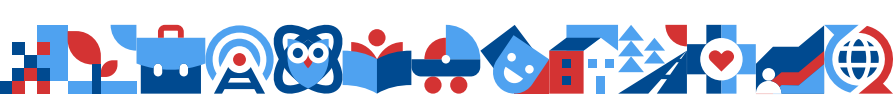